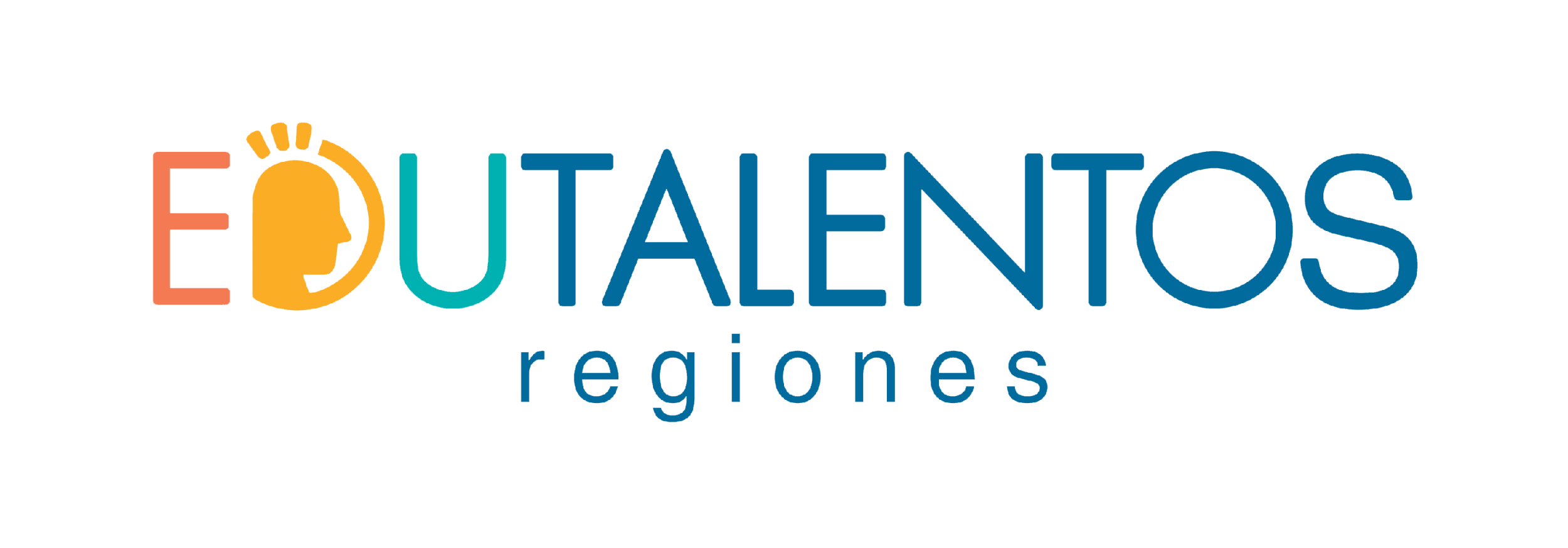 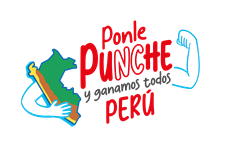 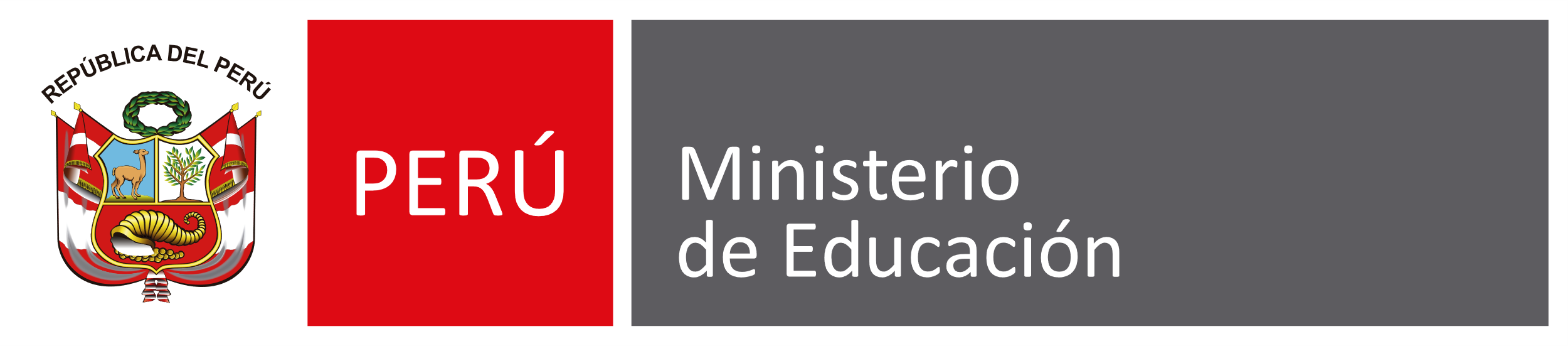 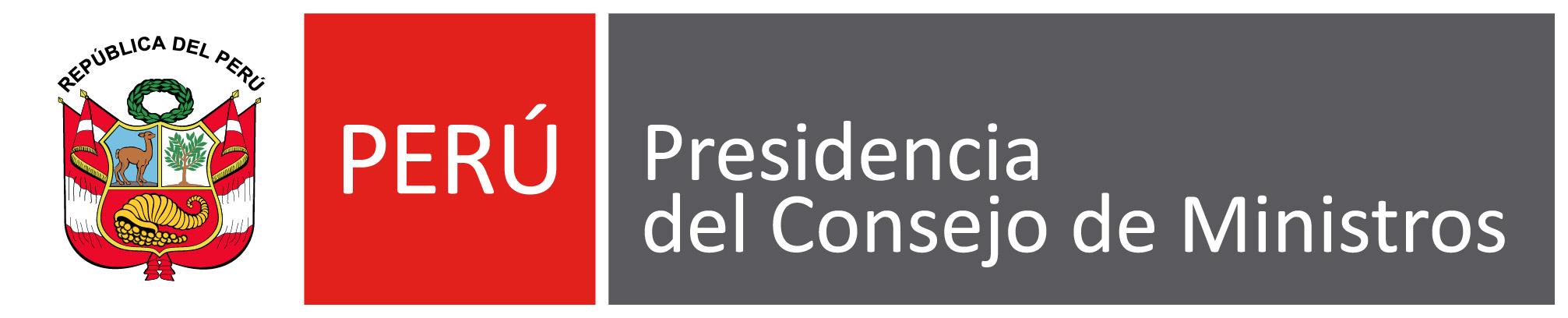 Orientaciones para promover la participación en el concurso de reconocimiento a la participación estudiantil -  Tinkuy con Ideas en Acción – APEC 2024Edición Bicentenario
Unidad de Tutoría y Orientación Educativa
2024
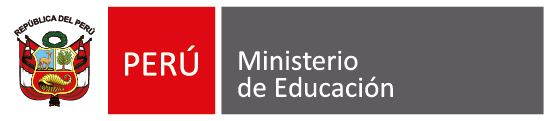 Objetivo
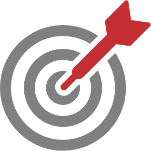 Brindar orientaciones sobre la implementación del concurso de reconocimiento a la participación estudiantil “Tinkuy con Ideas en Acción”
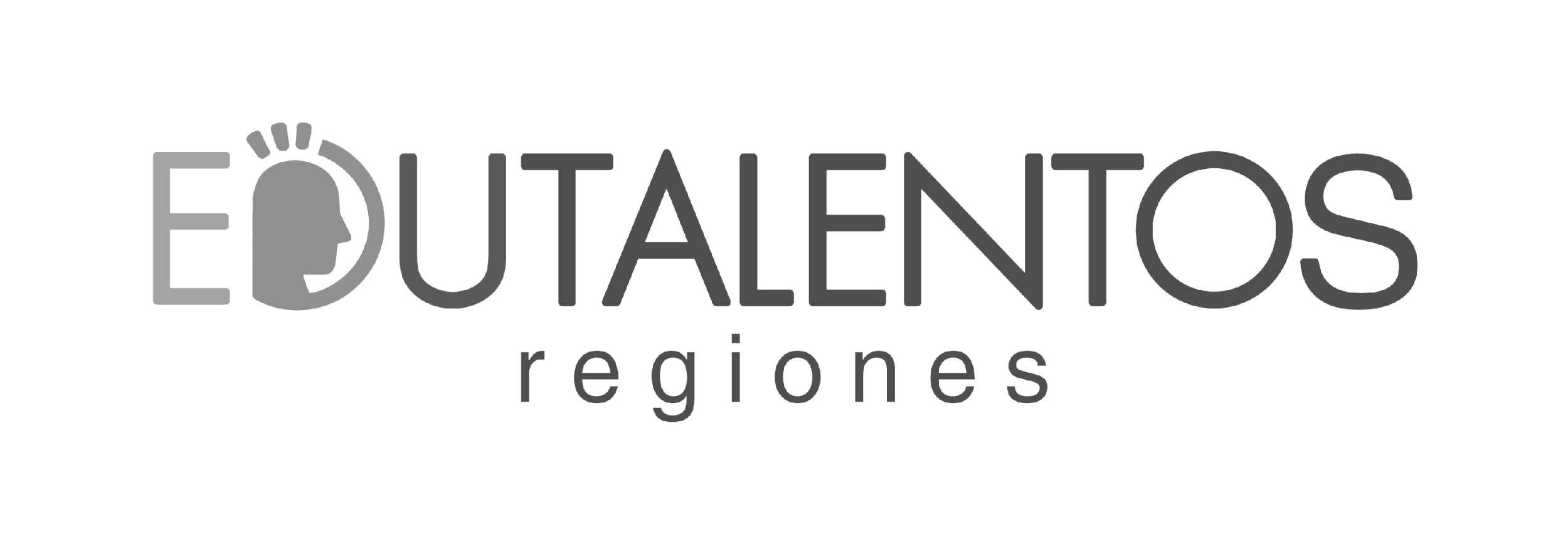 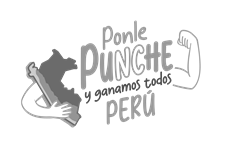 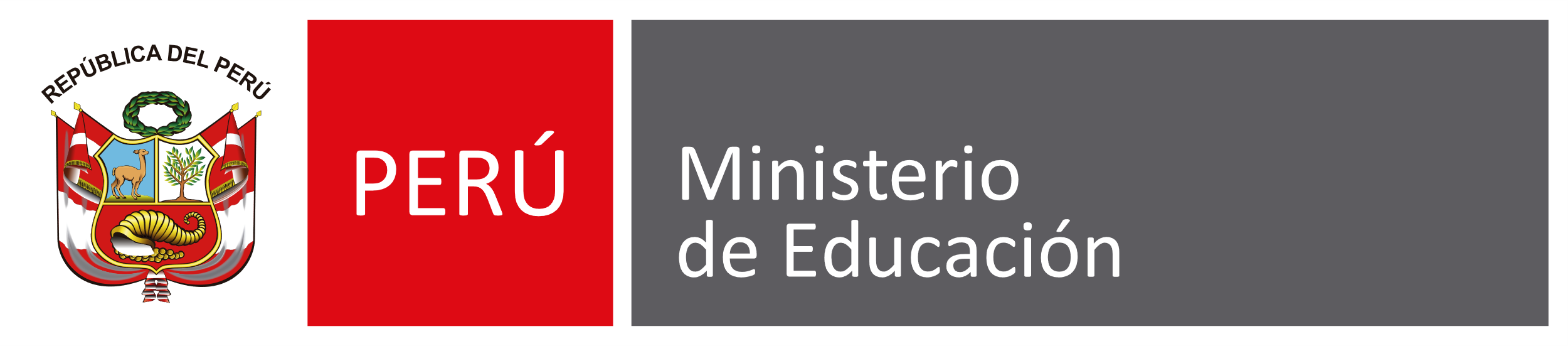 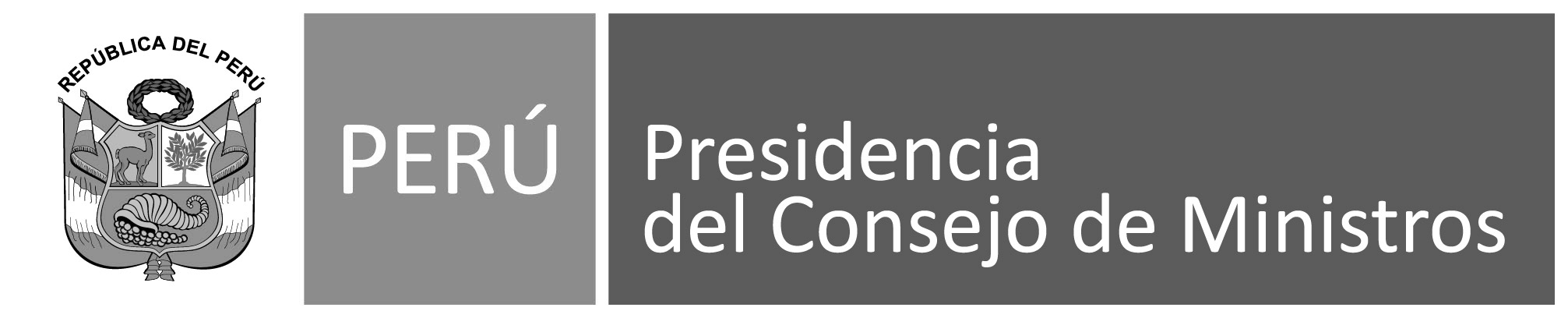 Marco Normativo del Concurso – Tinkuy con Ideas en Acción
Nº 1
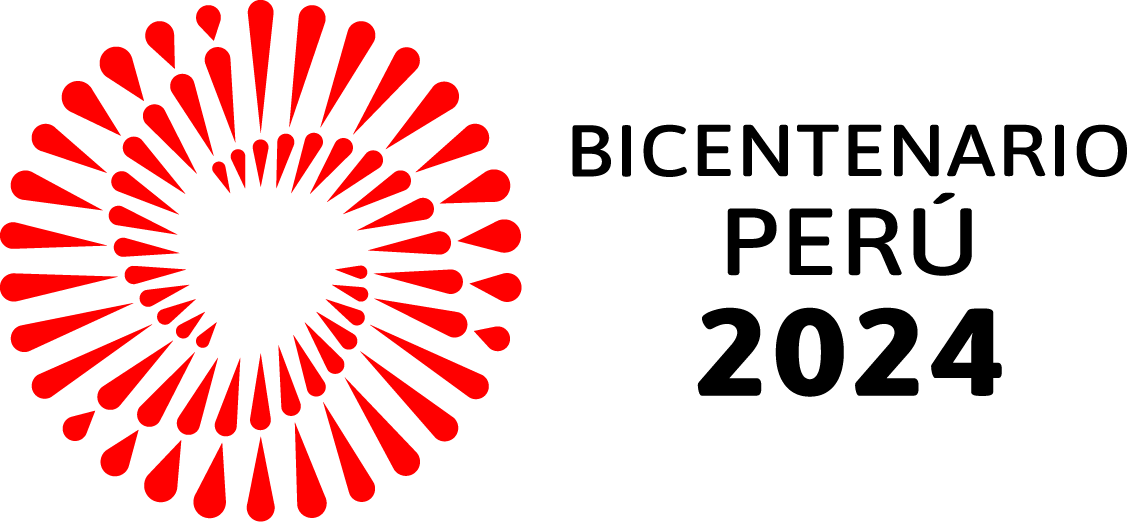 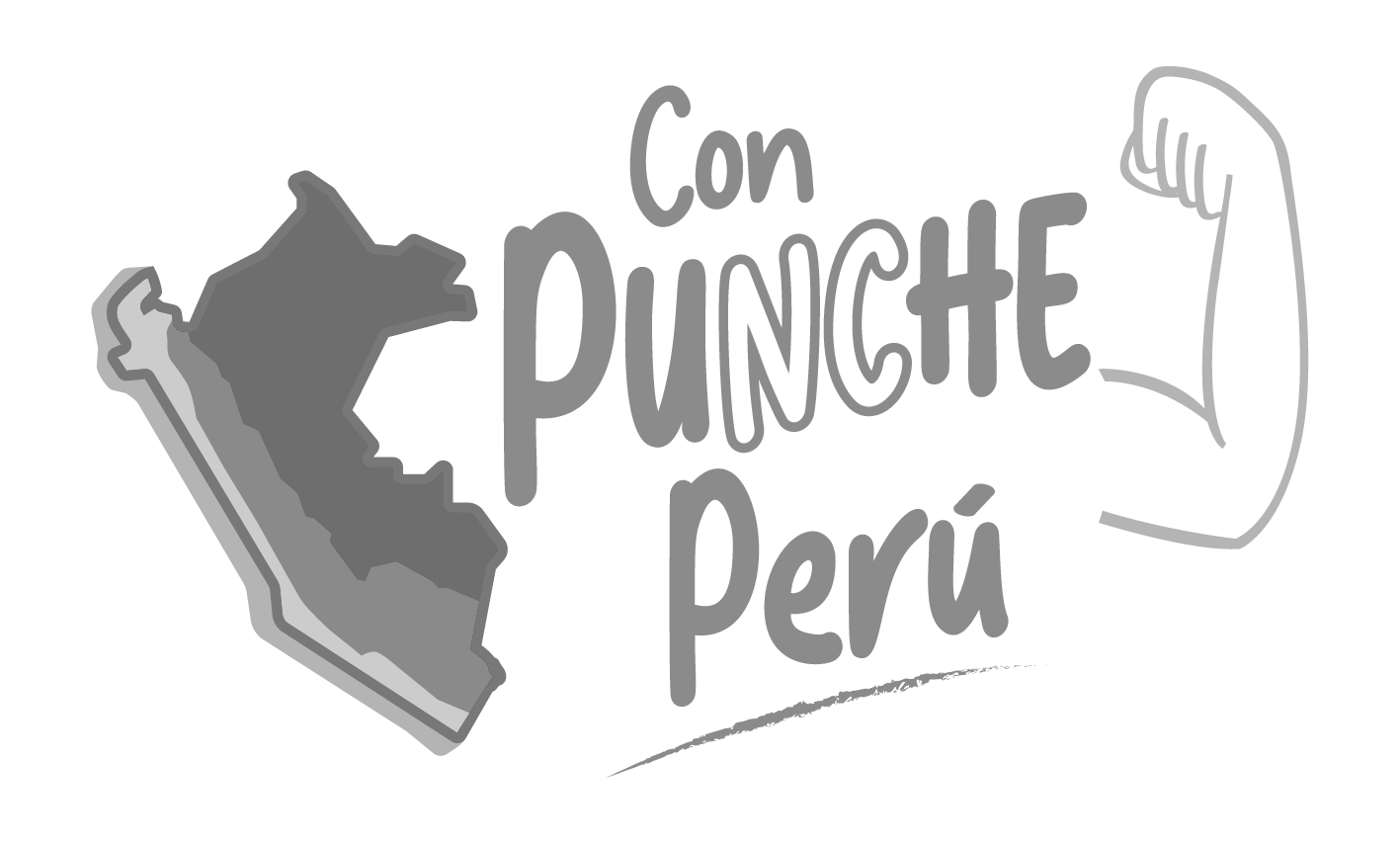 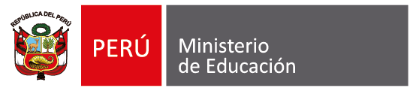 Participación Estudiantil
Contribuye: 
En el Plano Individual
Las y los ciudadanos ponen en práctica sus competencias y habilidades socioemocionales para satisfacer, en la medida de lo posible, sus propias demandas, intereses u objetivos, contribuyendo a mejorar su calidad de vida.
En el Plano Social
Posibilita la toma compartida de decisiones, contribuyendo a la estabilidad y legitimación a las sociedades en términos democráticos.
La participación ciudadana es una necesidad para  lograr un Estado democrático.
1
3
2
Convención sobre los Derechos del Niño de Naciones Unidas 
Ley N° 27337 Código de los niños y adolescentes
Ley  N° 28044 Ley General de Educación (Artículo 53°)
RM N° 281-2016-MINEDU, Currículo Nacional de la Educación Básica.
RVM N° 212-2020-MINEDU, “Lineamientos de Tutoría y Orientación Educativa para la Educación Básica”.
RVM N°233-2021-MINEDU “Marco Orientador para la Atención de Adolescentes en Educación Secundaria”
DS N° 008-2021-MIMP “Política Nacional Multisectorial para, Niñas, Niños y Adolescentes al 2030”
DS N° 009-2020-MINEDU Proyecto Educativo Nacional al 2036 “El reto de la ciudadanía plena”
La participación es un derecho de niños, niñas y adolescentes.
Implica: 
Movilizar procesos cognitivos y socioemocionales sobre la base de la reflexión crítica y una comunicación informada, el trabajo en equipo, la toma de decisiones, otros.
Reconocer y posibilitar otras formas de aprender.
Reconocer a las y los estudiantes como sujetos de derecho y agentes de cambio y responsables en la búsqueda del bien común.
Implementar espacios, acciones y organizaciones participativas, críticas y comprometidas con la comunidad.
Es  en sí misma un proceso formativo "A participar se aprende participando".
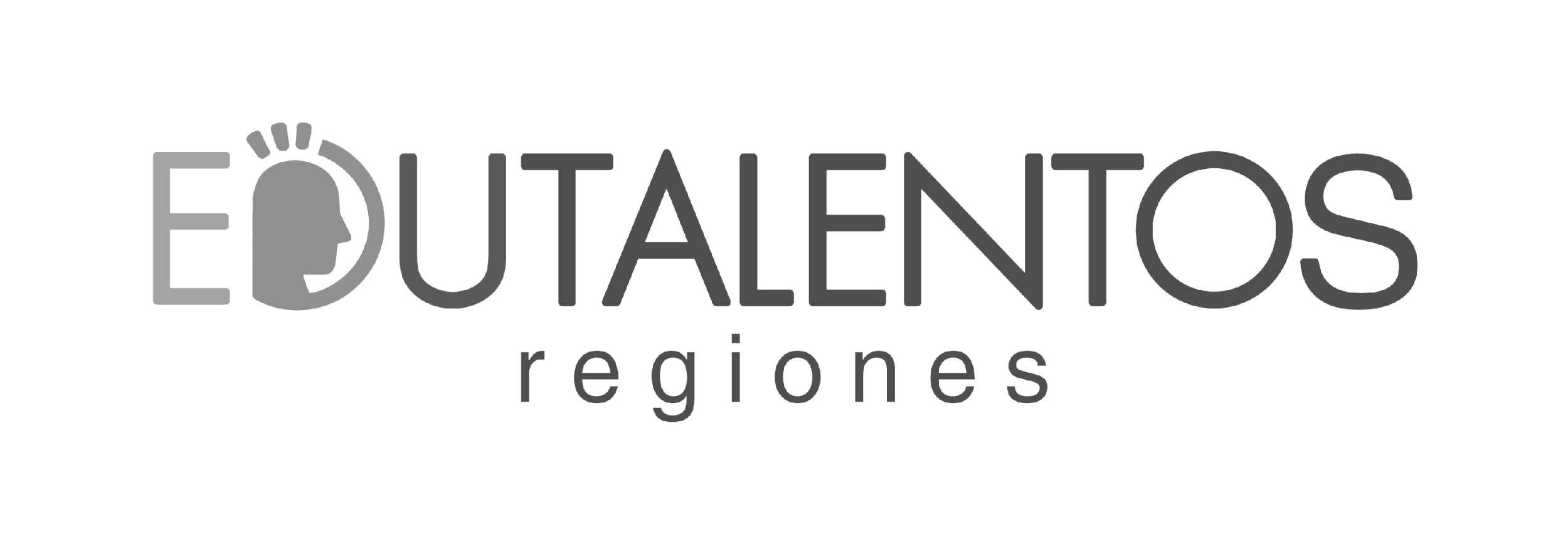 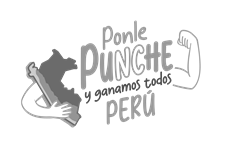 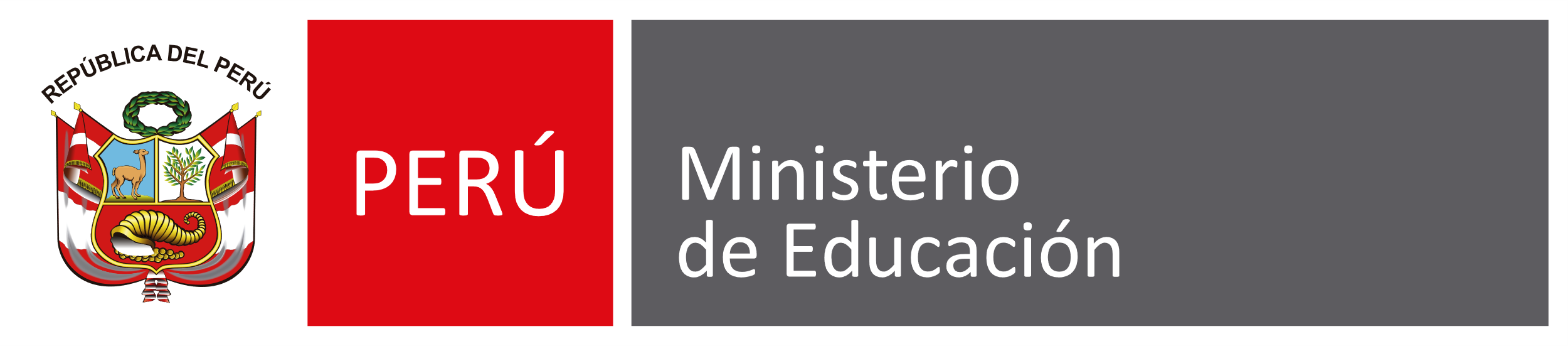 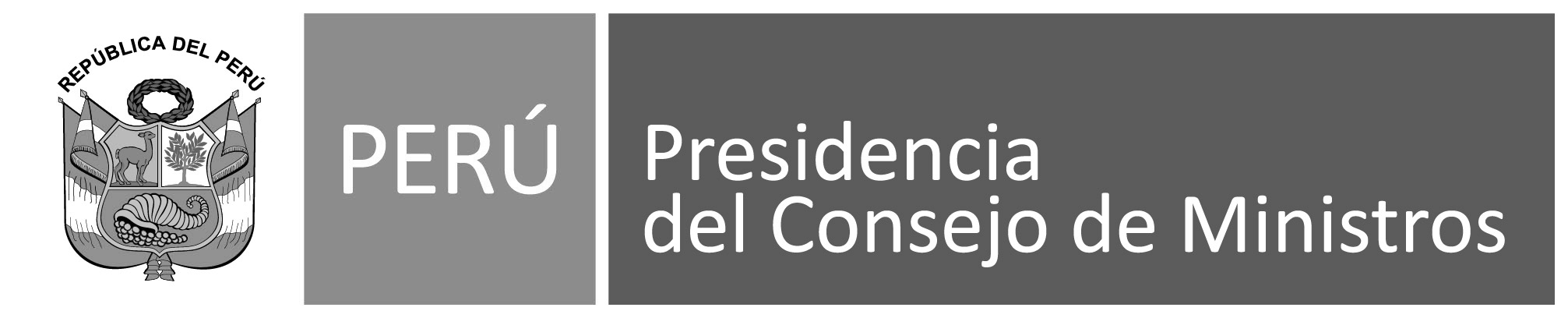 Resolución Viceministerial N°088-2024 -MINEDU
Encargar a la Dirección General de Educación Básica Alternativa, Intercultural Bilingüe y de Servicios Educativos en el Ámbito Rural y a la Dirección General de Educación Básica Regular así como a las Direcciones Regionales de Educación o las que hagan sus veces, las Unidades de Gestión Educativa Local y las Instituciones Educativas, en el marco de sus funciones, el cumplimiento de las Bases aprobadas mediante el artículo 1 de la presente Resolución.
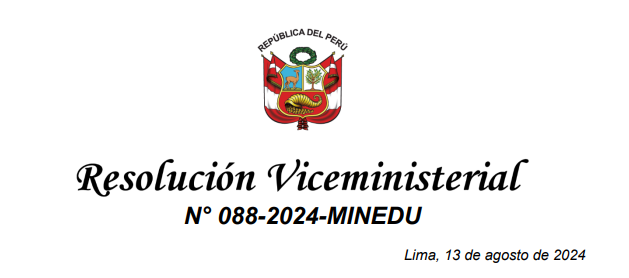 https://www.gob.pe/institucion/minedu/normas-legales/5880114-088-2024-minedu
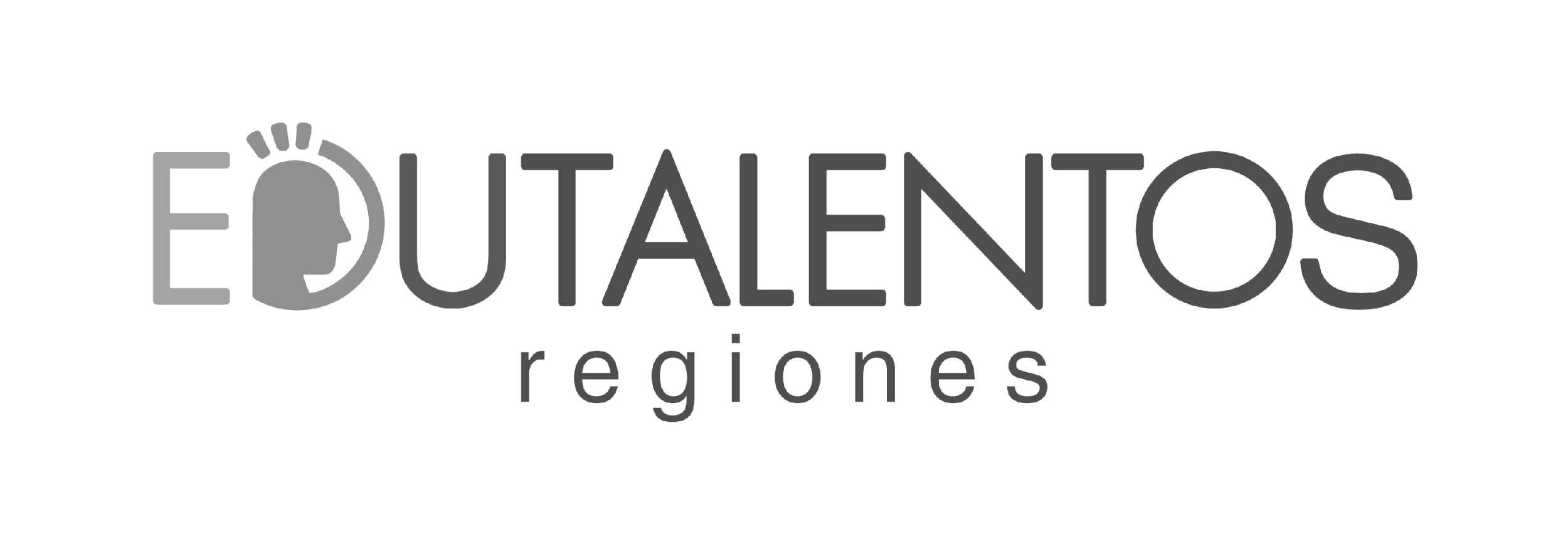 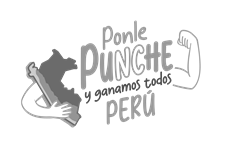 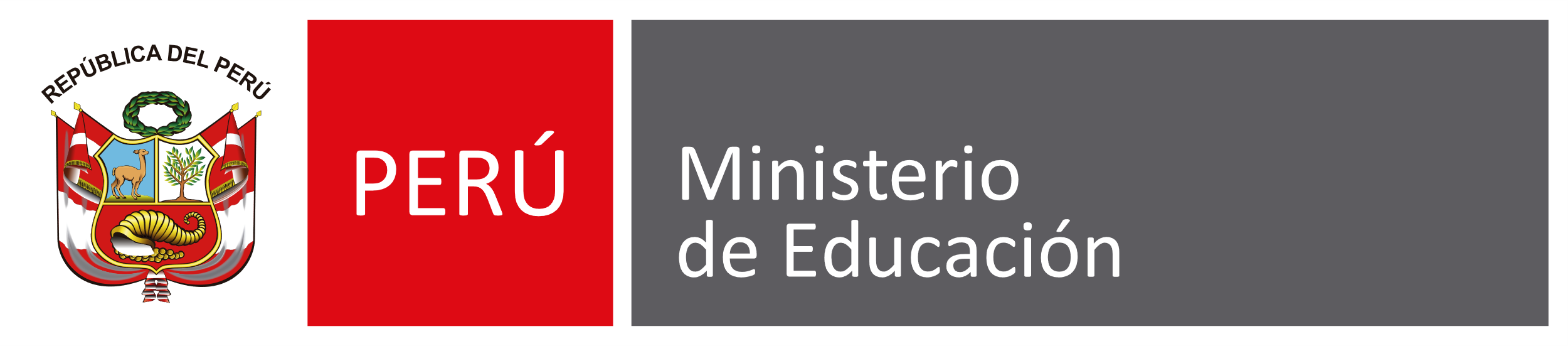 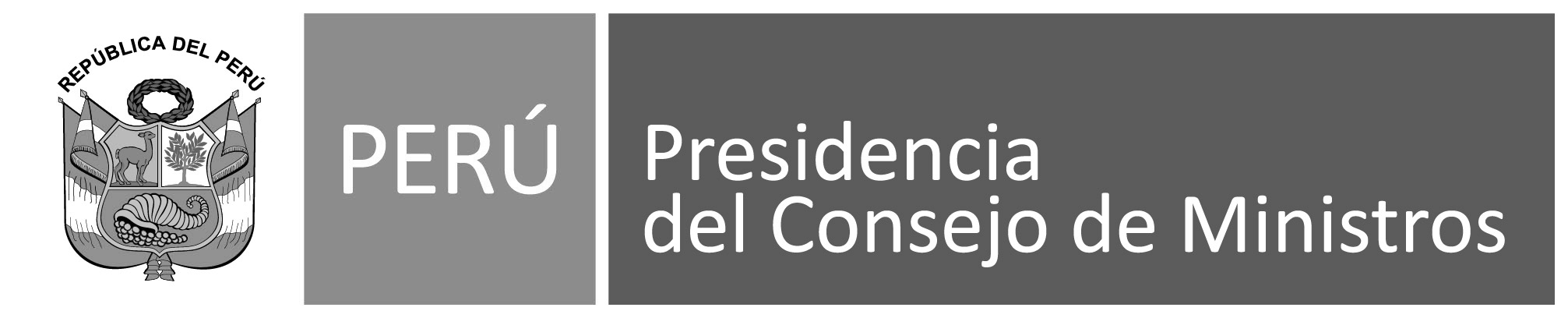 Categorías y cronograma
Nº 2
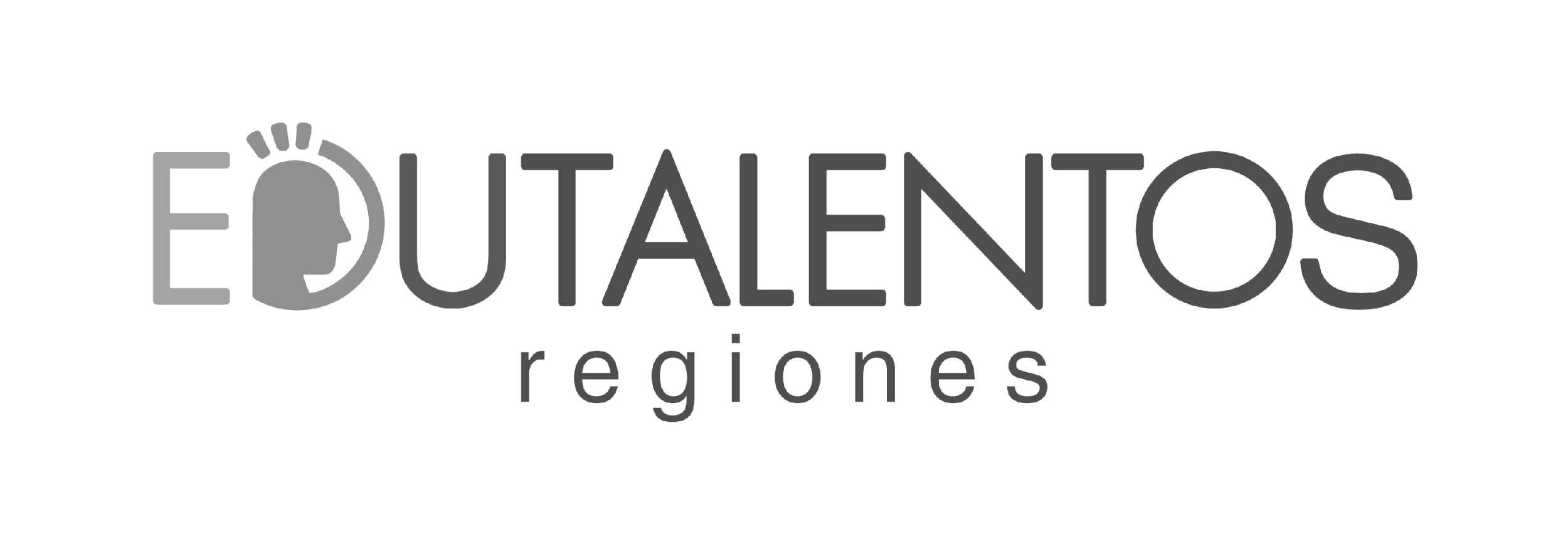 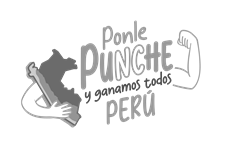 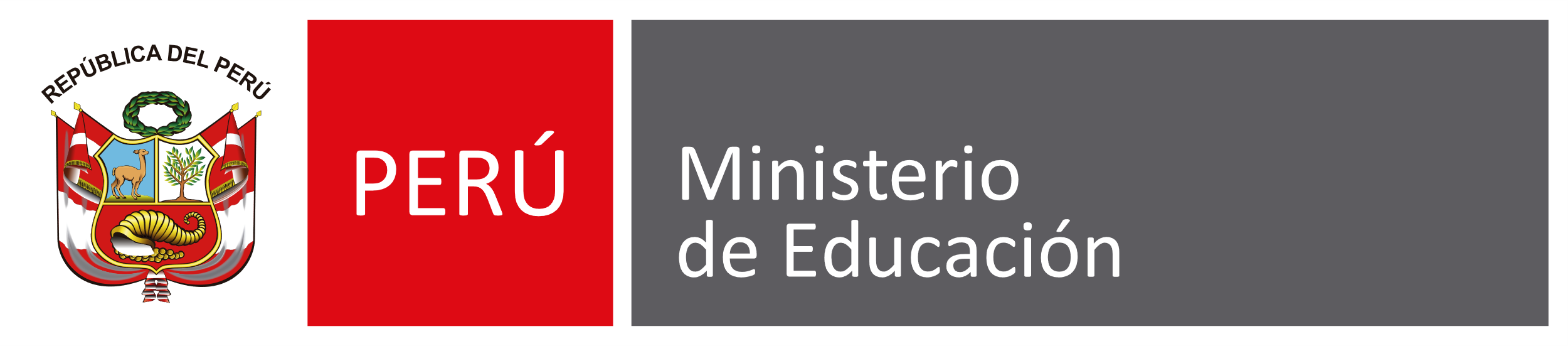 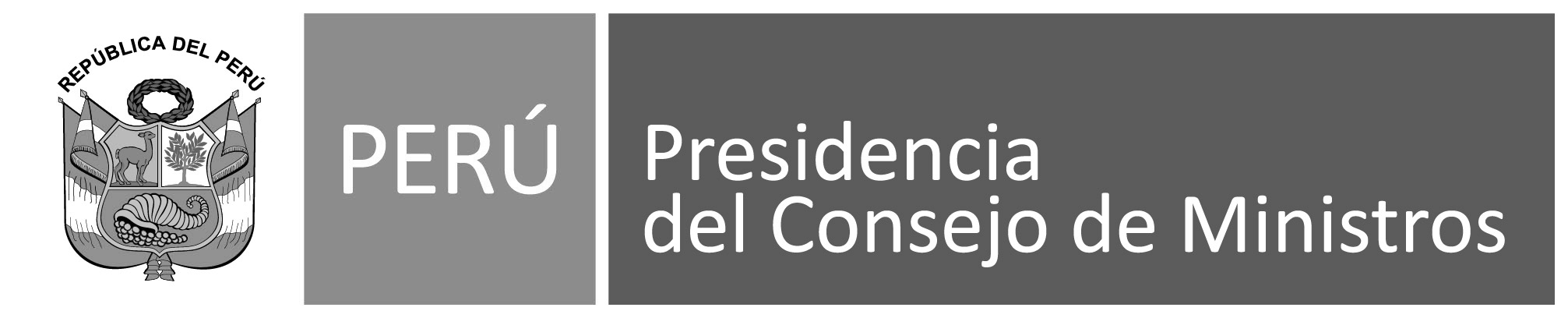 CATEGORÍAS DEL CONCURSO
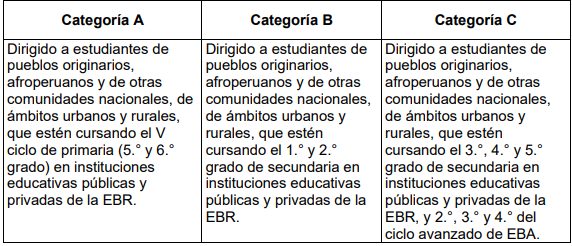 Cada categoría tendrá una subdivisión de participantes por ámbitos de la siguiente manera:
Castellanohablantes
Bilingües
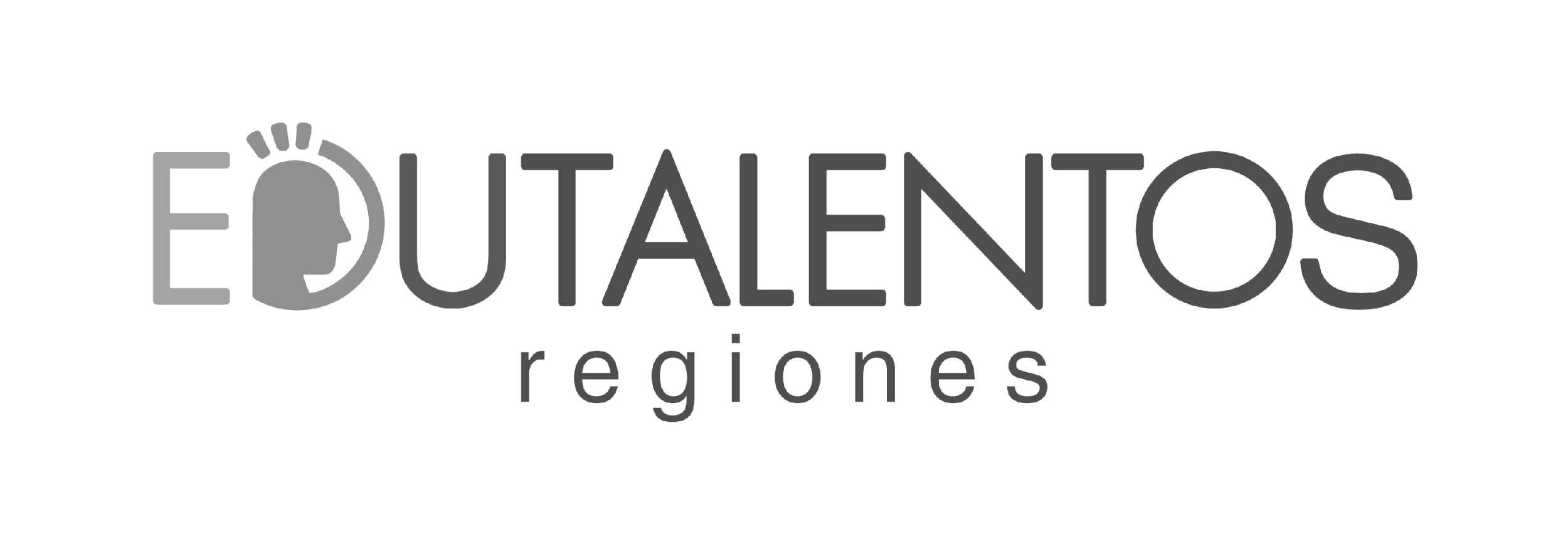 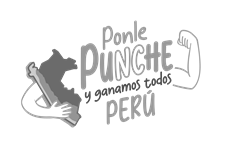 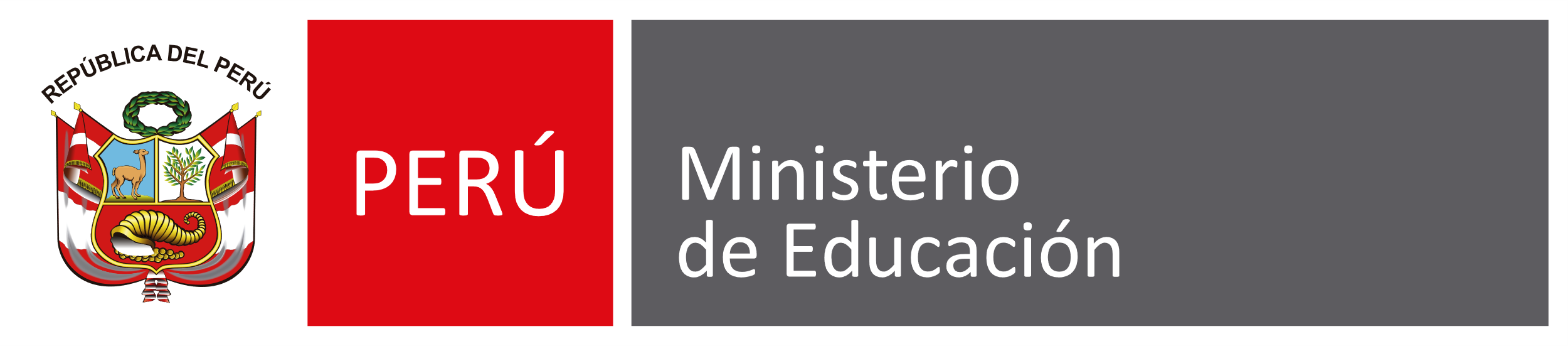 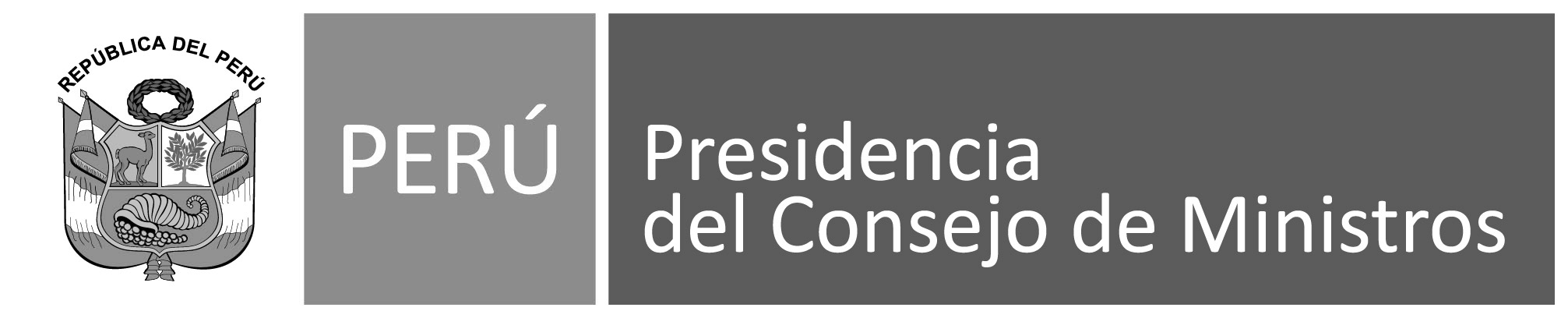 CRONOGRAMA
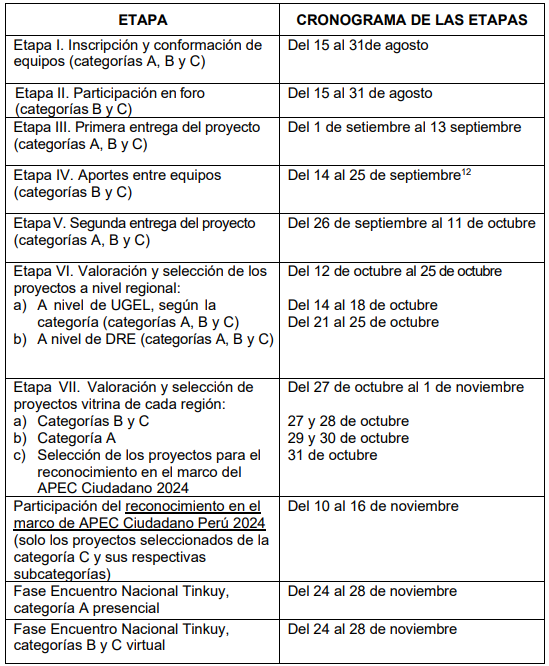 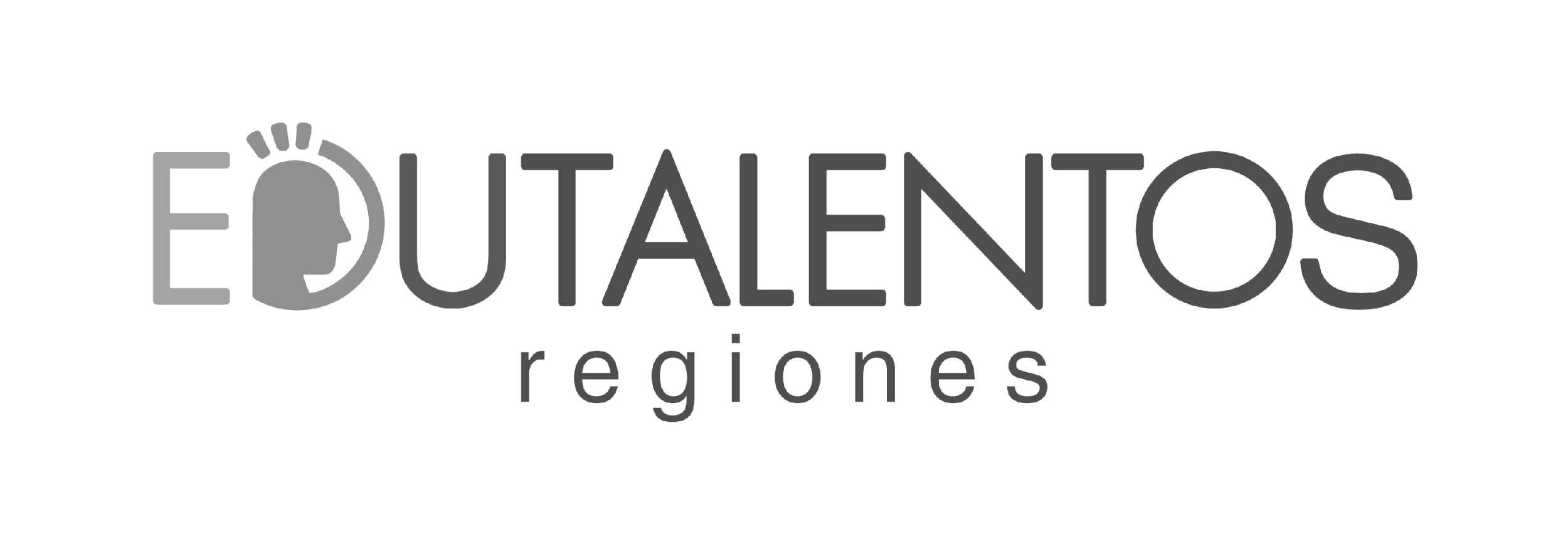 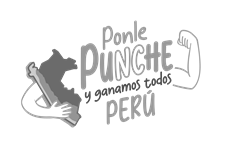 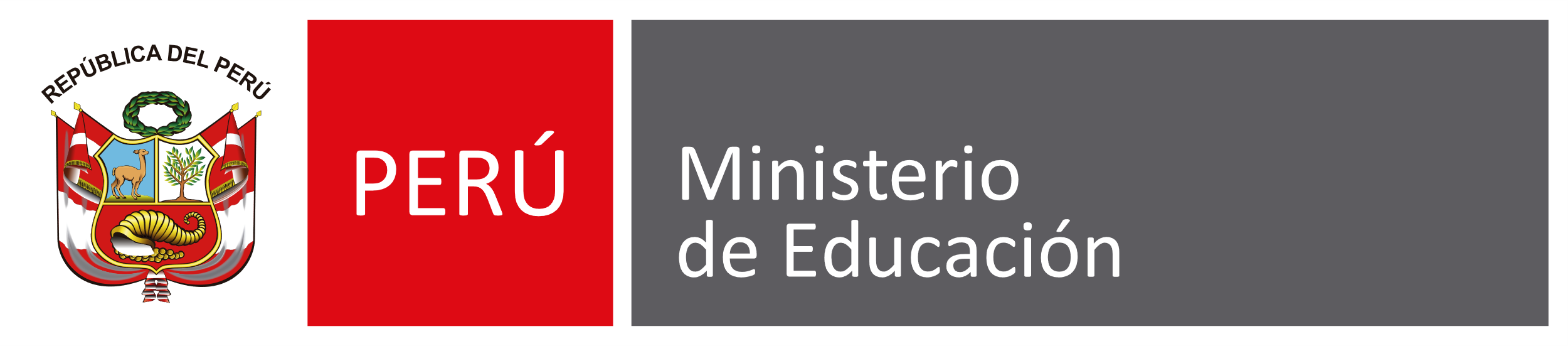 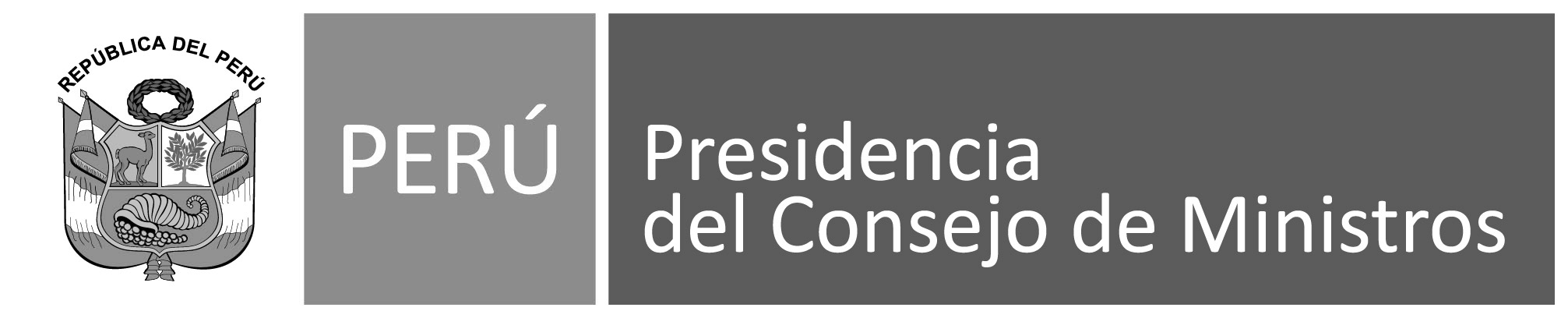 Registro en PerúEduca
Nº 3
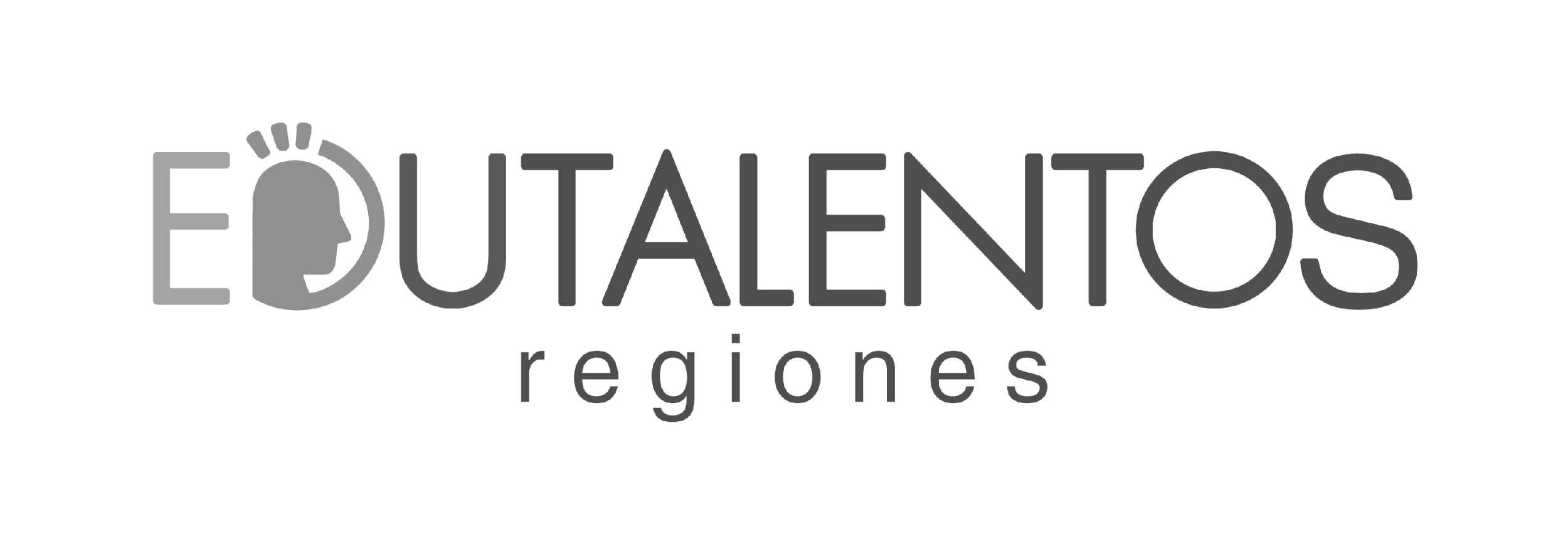 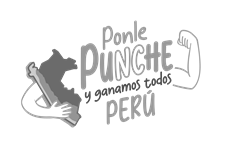 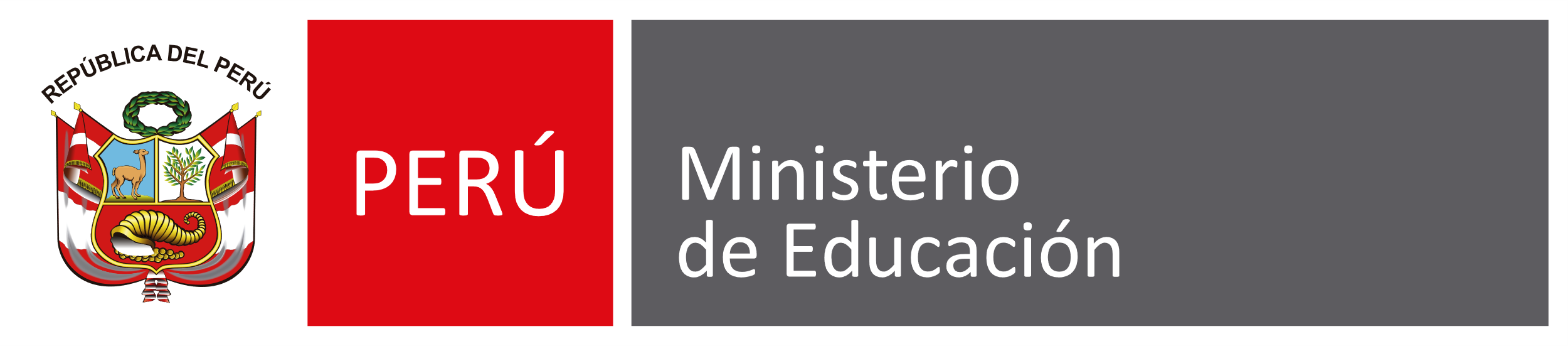 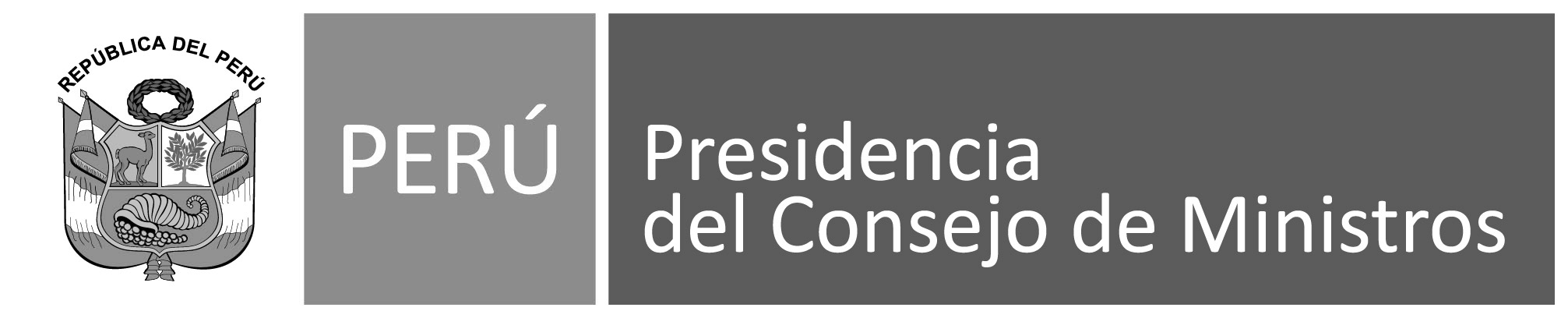 REGISTRO EN PERÚEDUCA POR PRIMERA VEZ
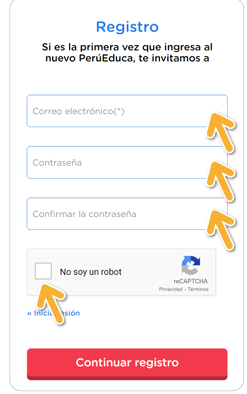 Ingresa a PerúEduca a través del siguiente enlace: https://www.perueduca.pe/
Haz clic en el botón Registrarte (que se encuentra en la parte superior derecha).
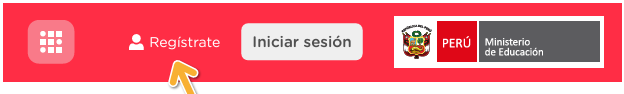 Registro estudiante https://repositorio.perueduca.pe/webs/PDF/registro-estudiante-perueduca.pdf
Registro estudiante extranjero: https://repositorio.perueduca.pe/webs/registro-usuario-extranjero-perueduca.pdf
Registro Docente: https://repositorio.perueduca.pe/webs/PDF/registro-docente-perueduca.pdf
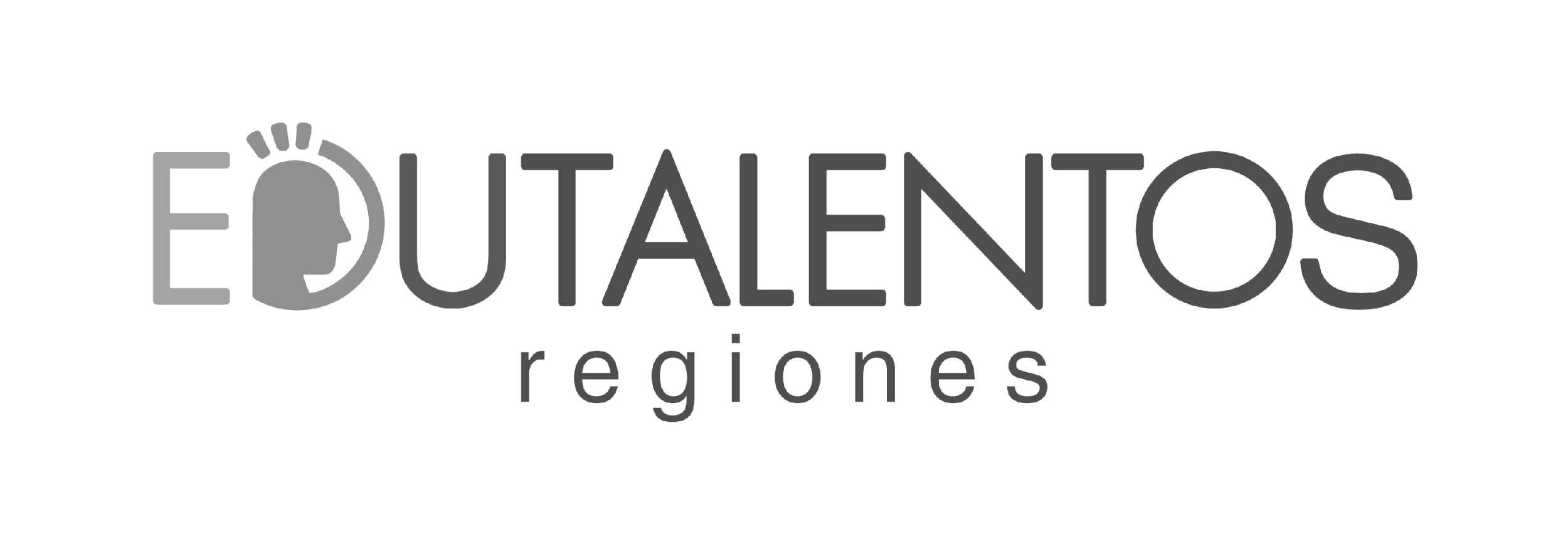 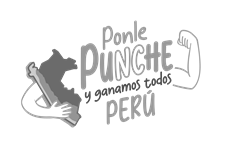 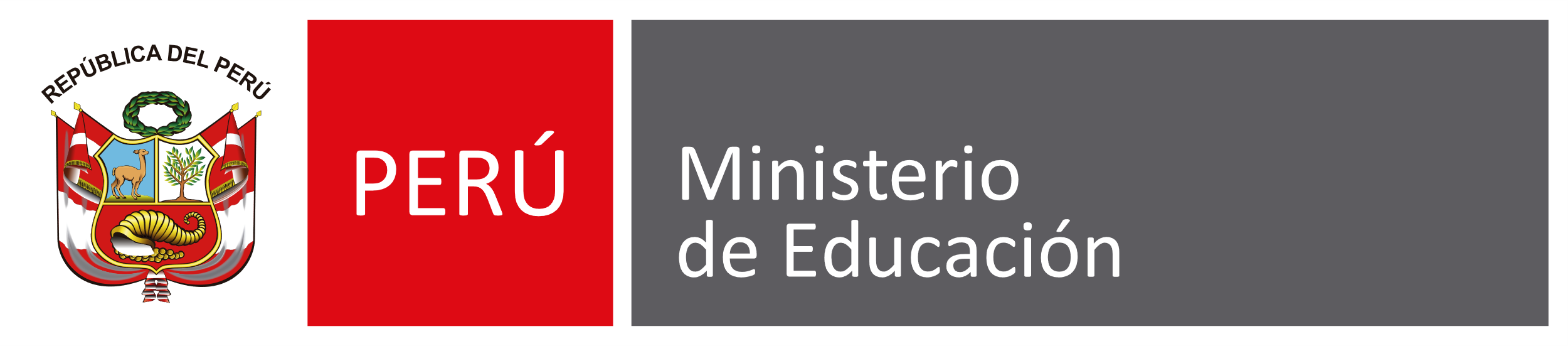 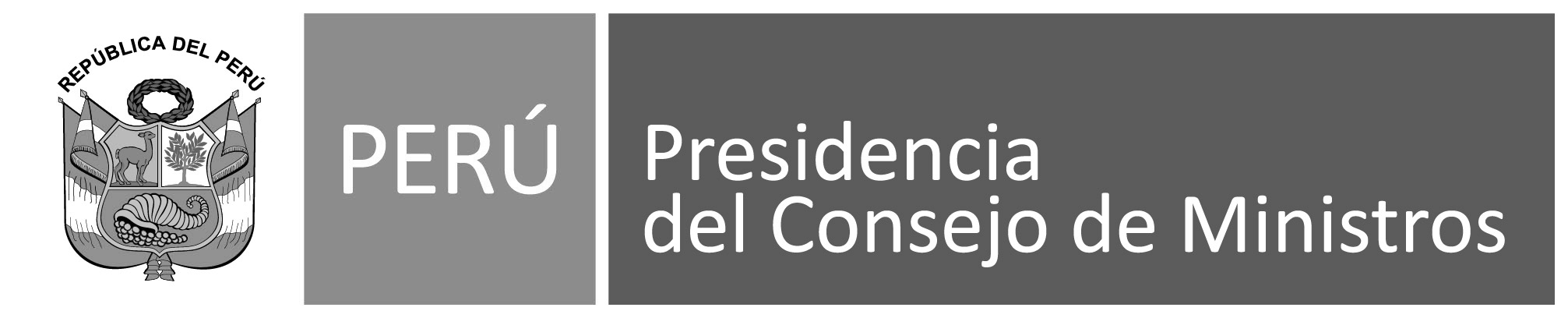 SI CAMBIARON SUS DATOS, SE ACTUALIZA EL REGISTRO EN PERÚEDUCA
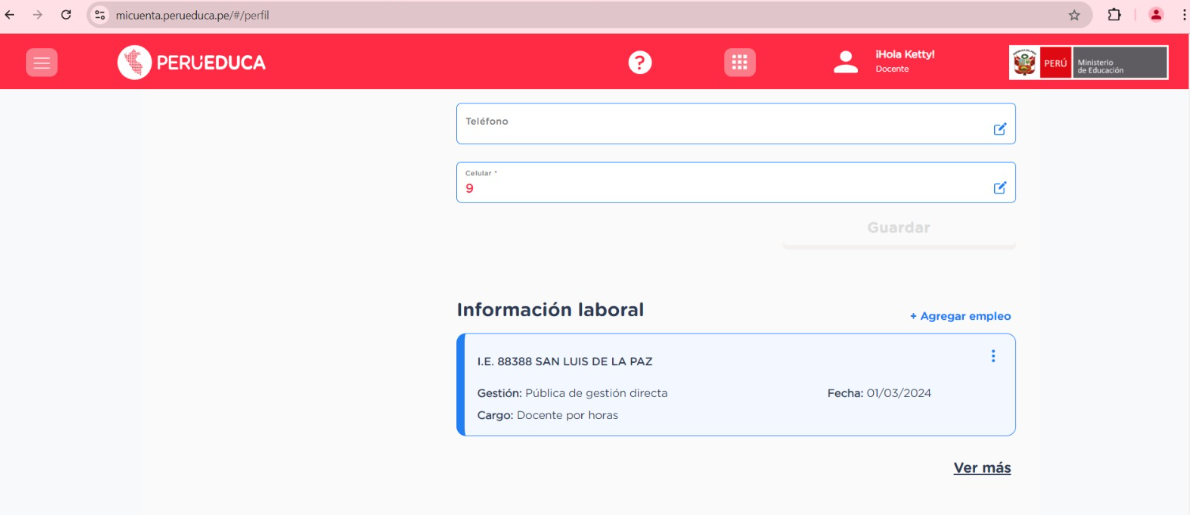 2
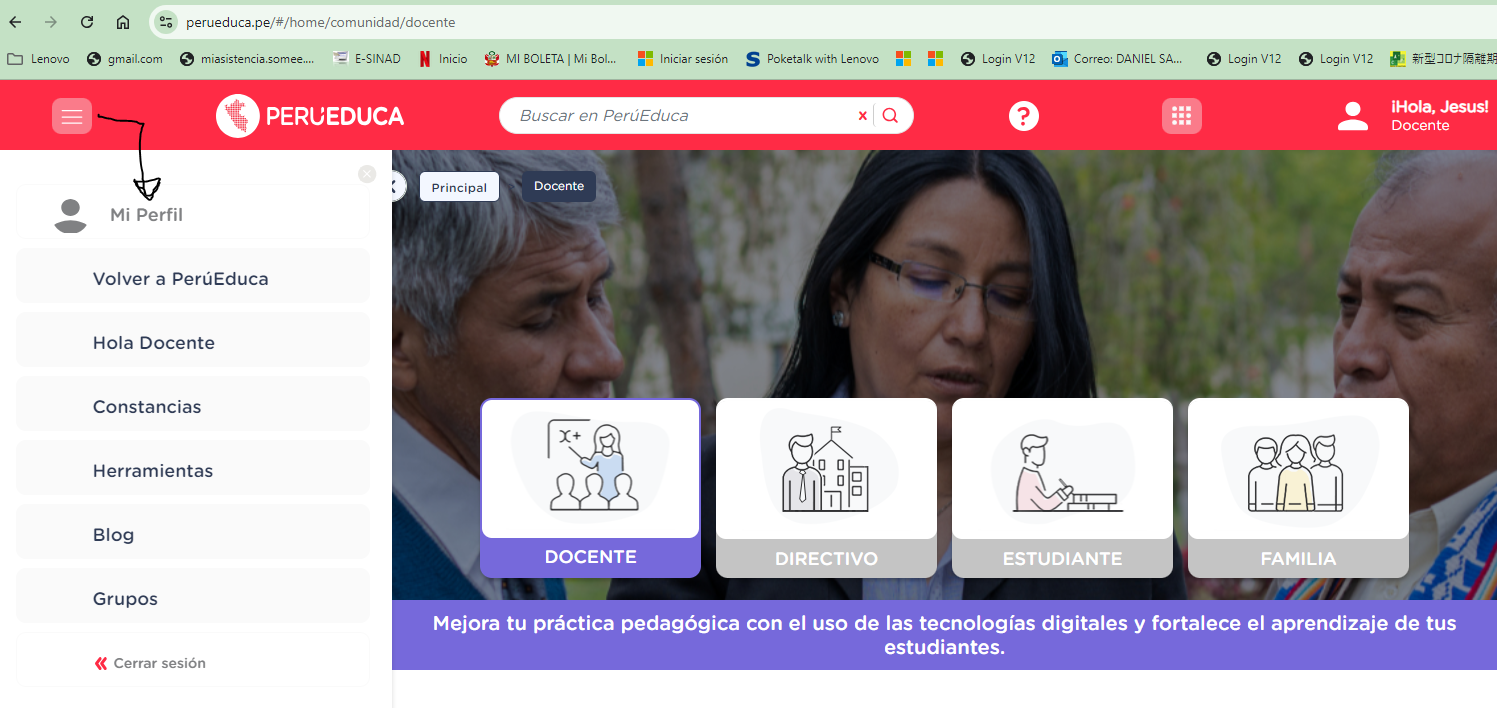 1
3
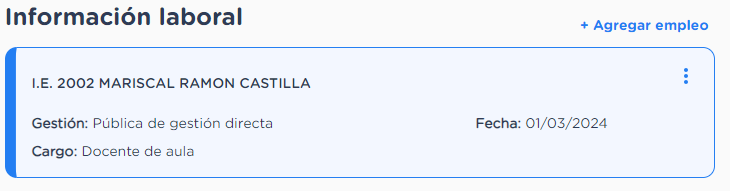 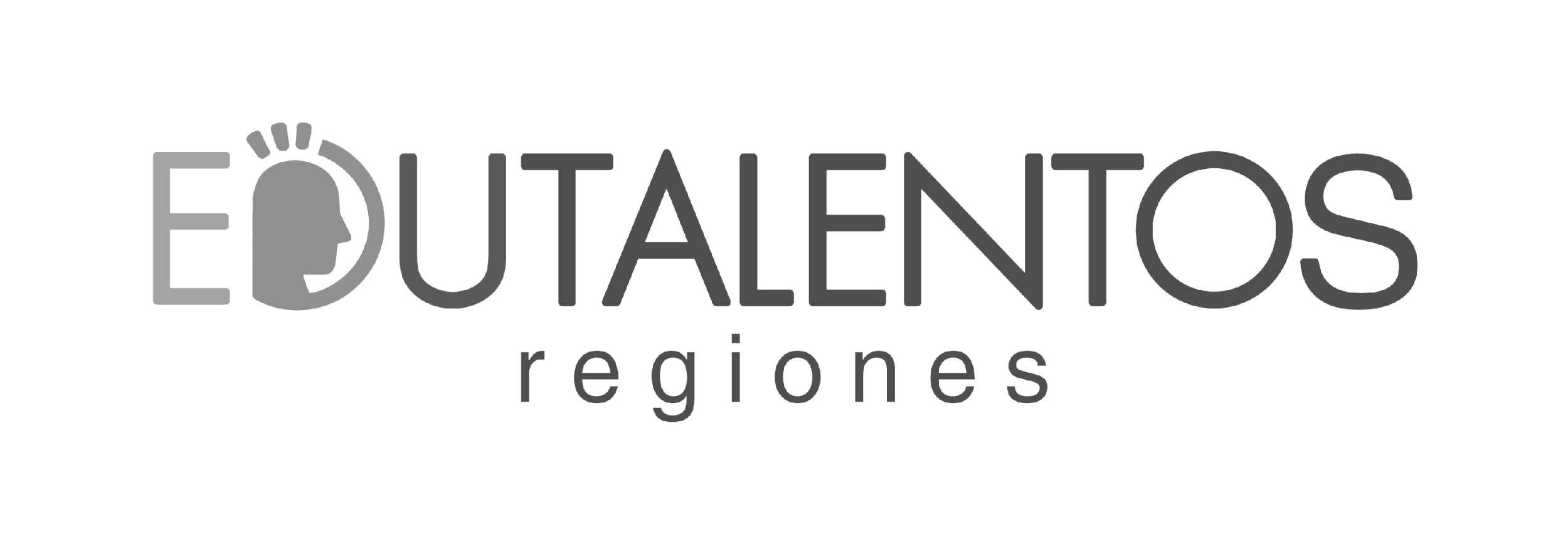 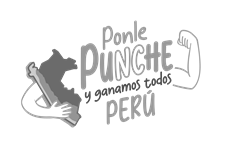 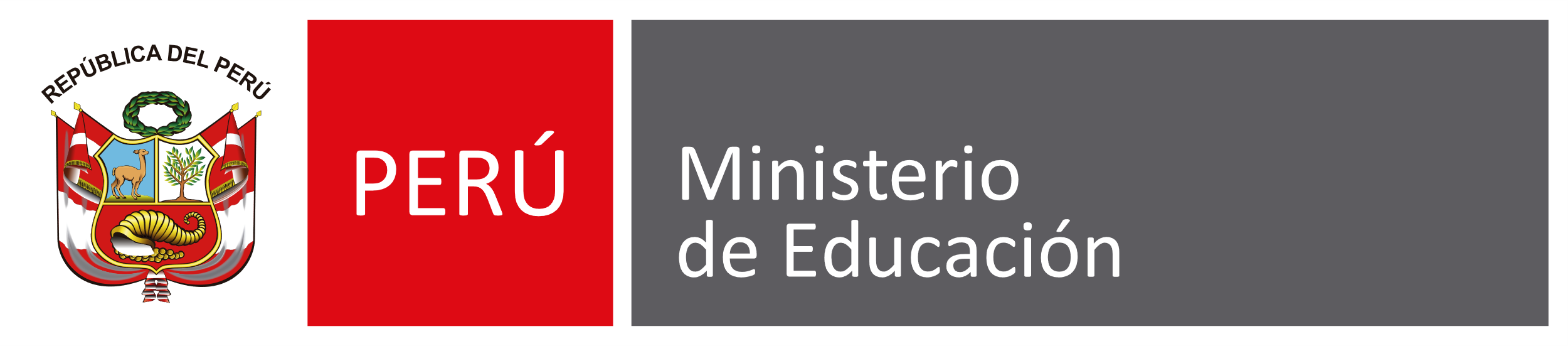 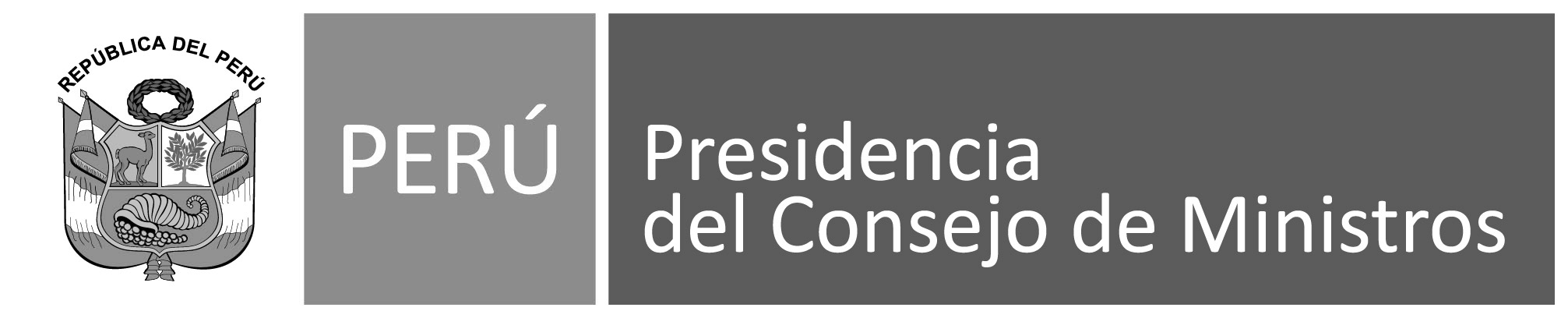 Registro en la Plataforma “Ideas en acción”
Nº 4
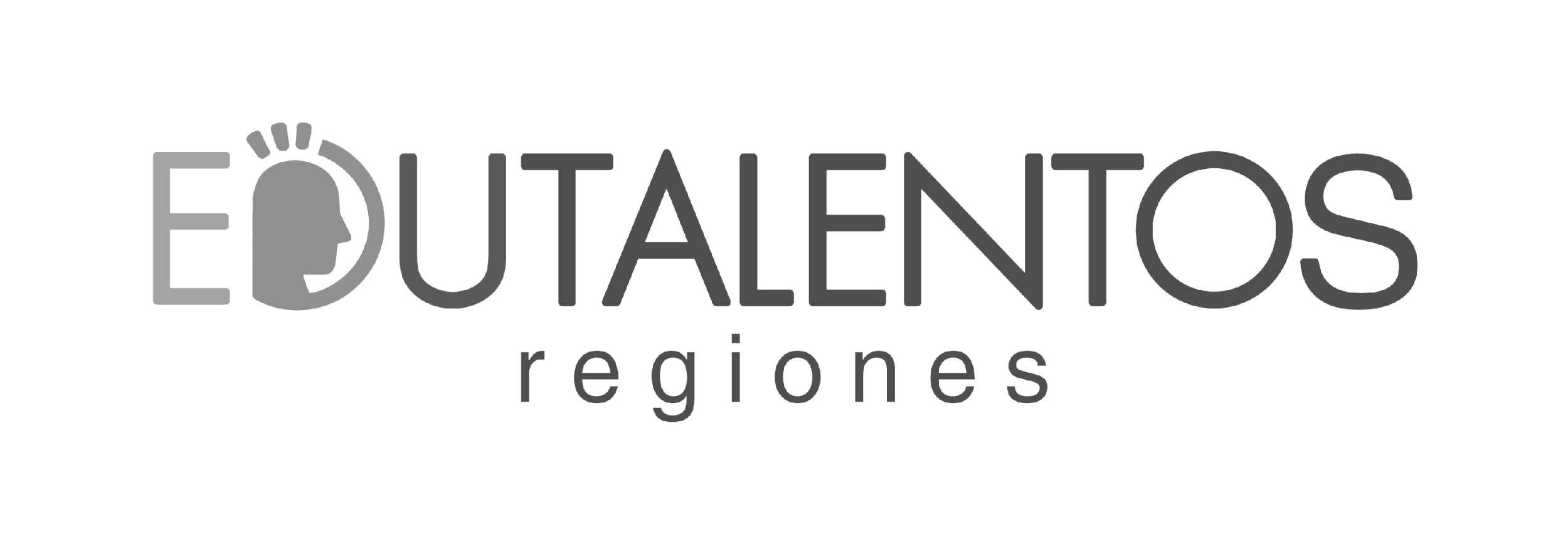 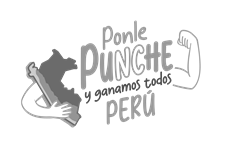 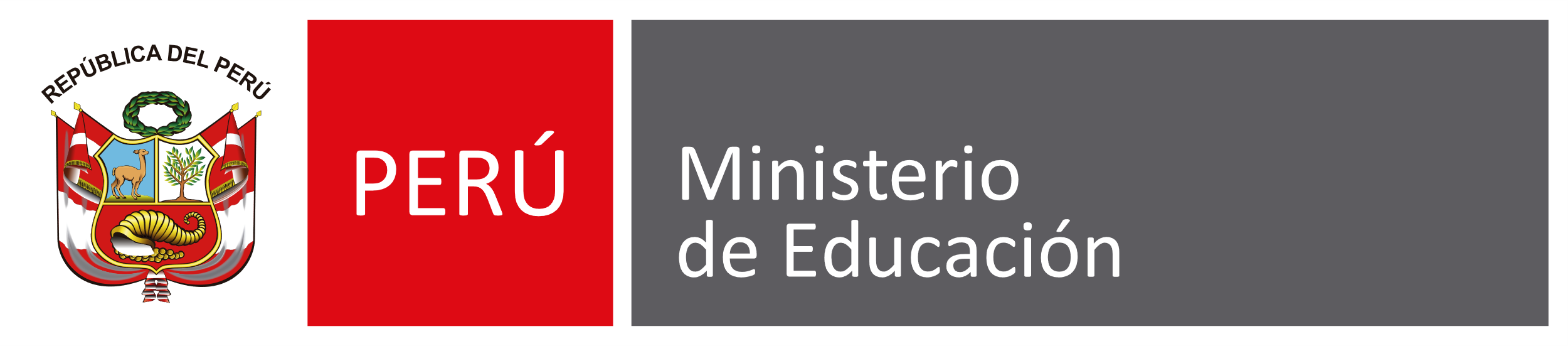 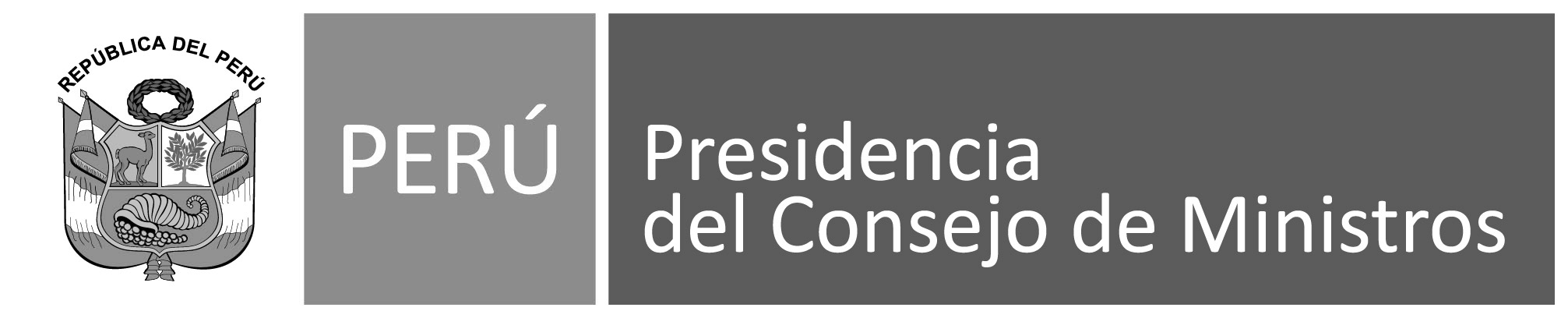 PASO 1: Ingresa al Link de la plataforma: https://ideasenaccion.perueduca.pe/
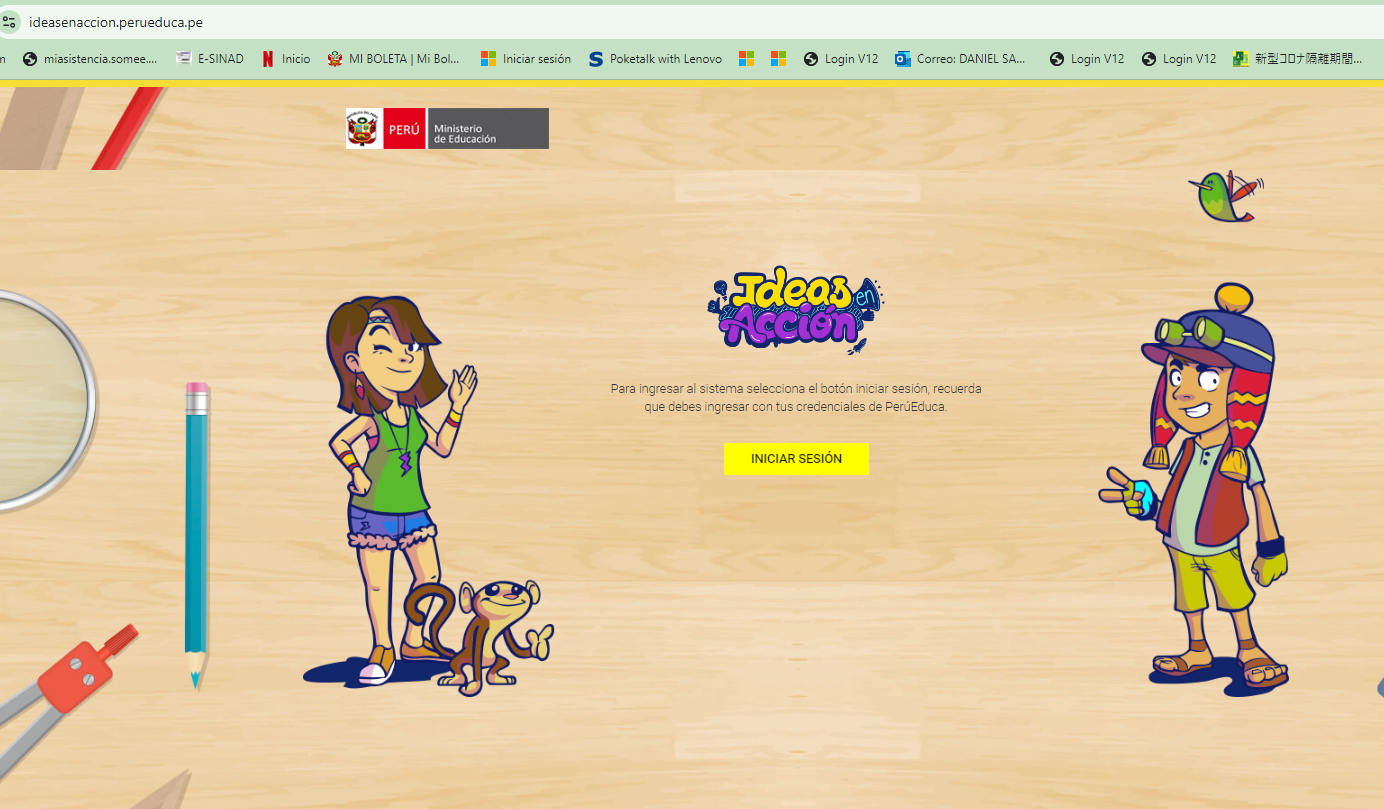 Docente asesor y cada estudiante del equipo
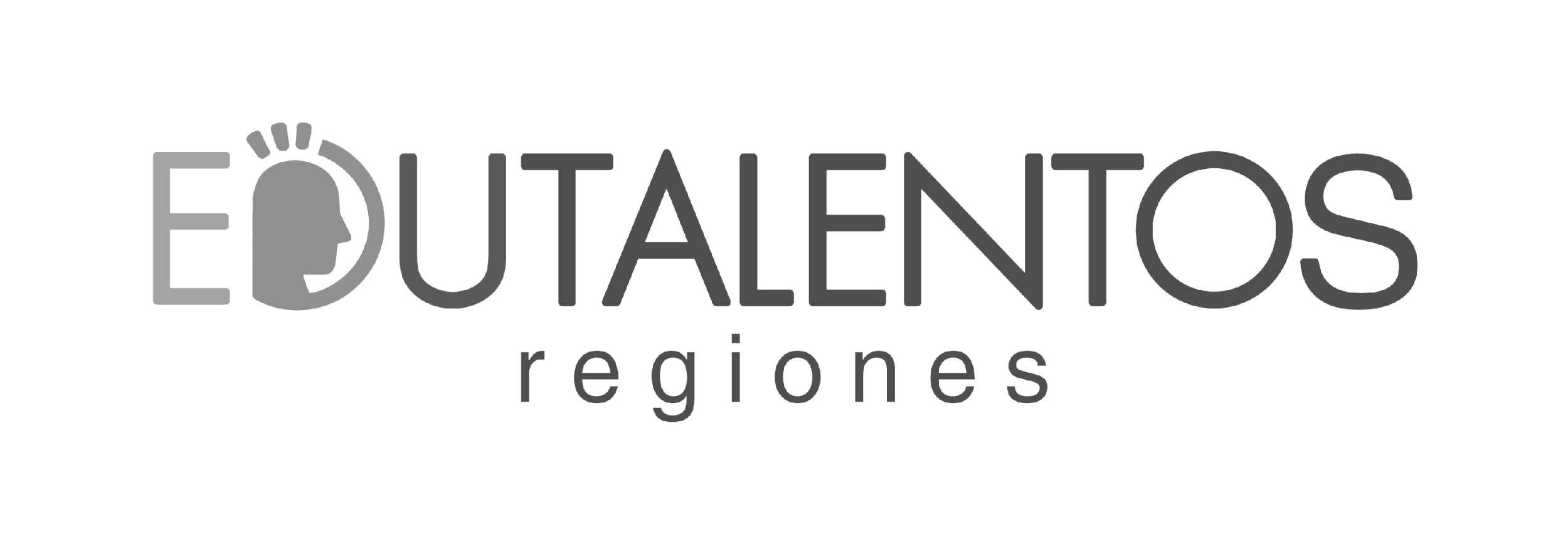 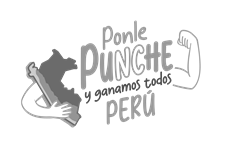 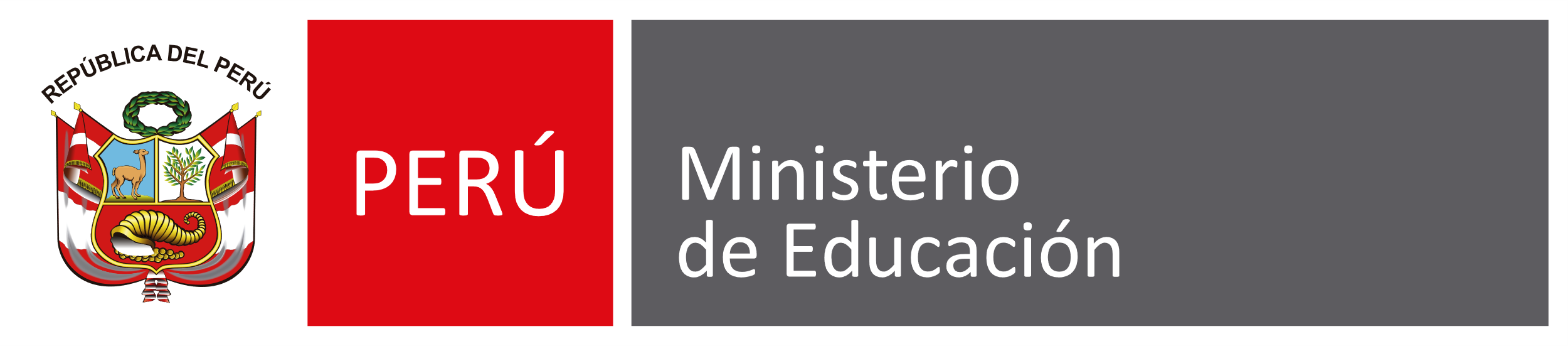 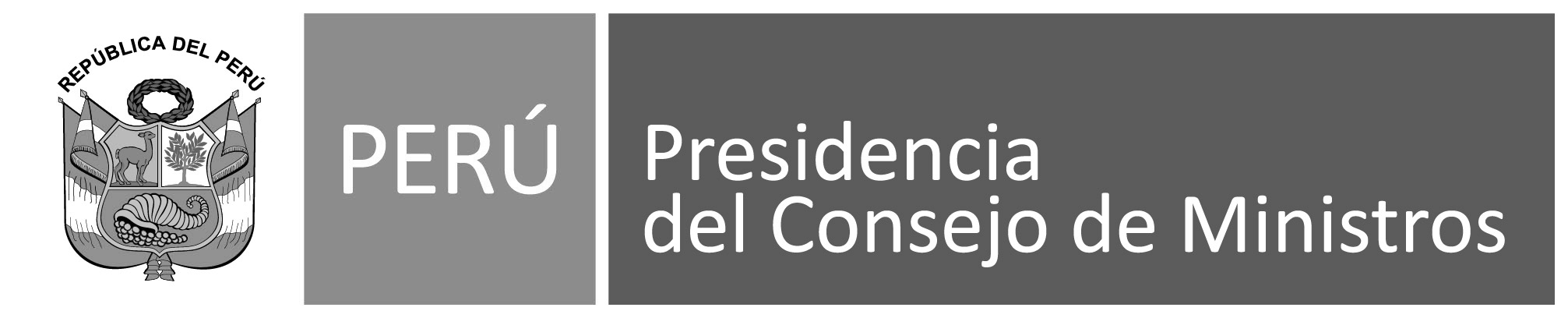 PASO 2: Digita tu correo y contraseña con el cual te has registrado en PerúEduca
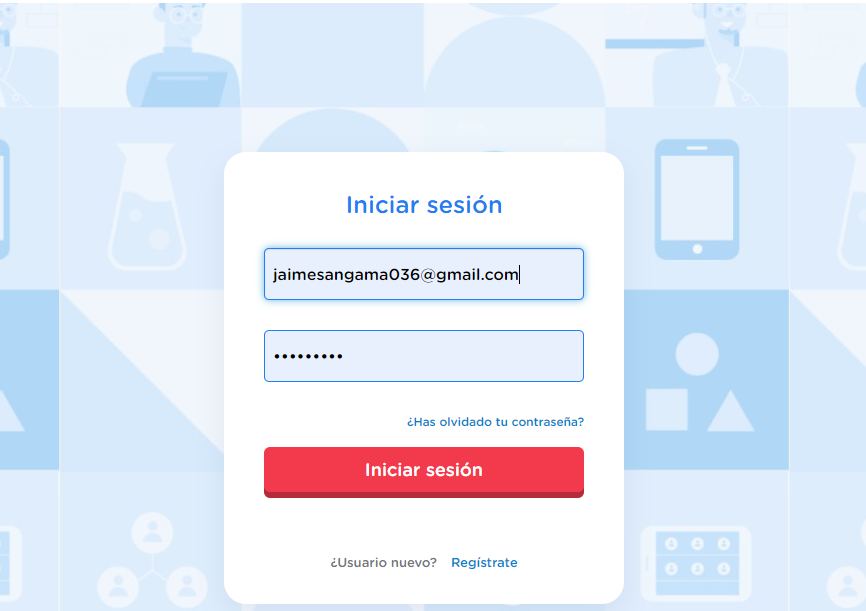 Docente asesor y cada estudiante del equipo
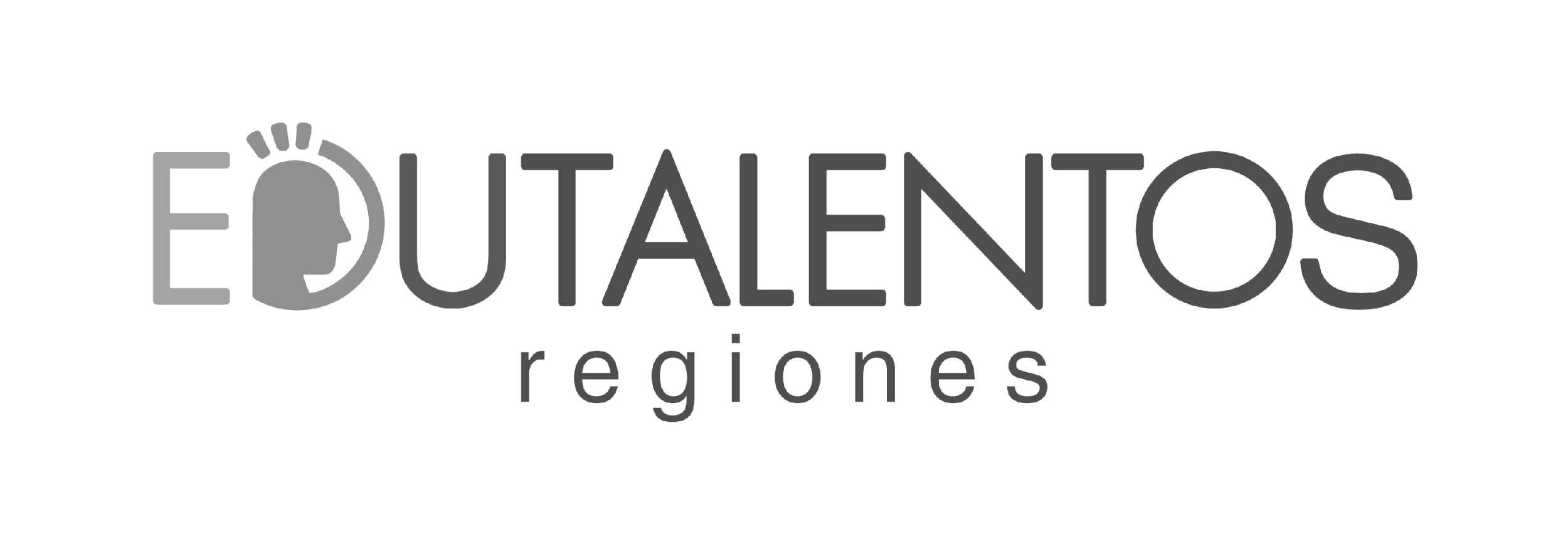 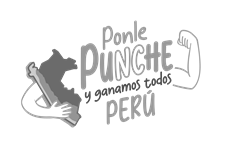 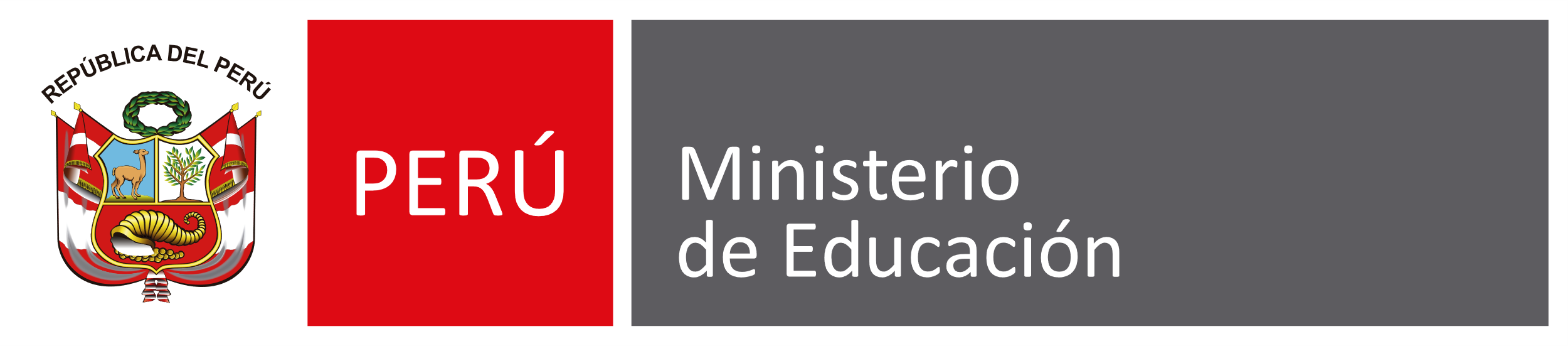 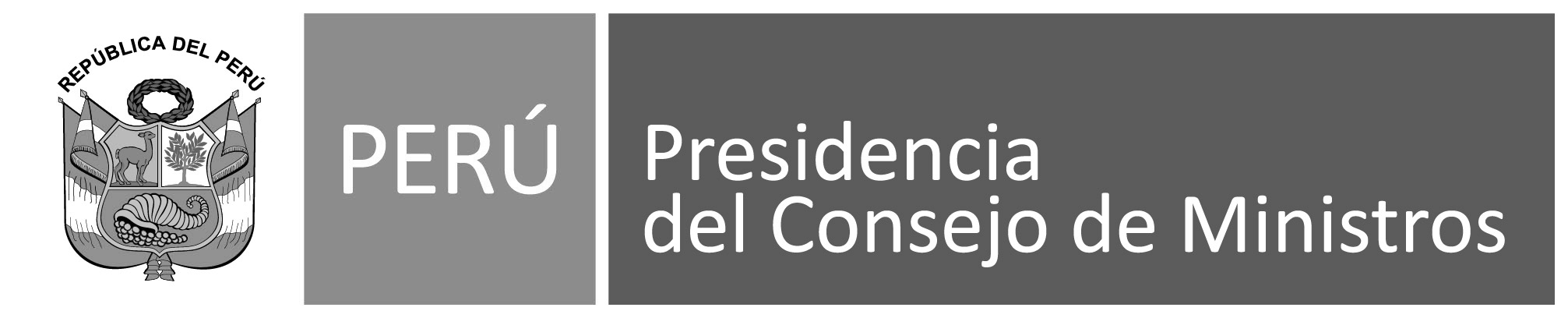 PASO 3: Verifica y completa la  información según tu categoría
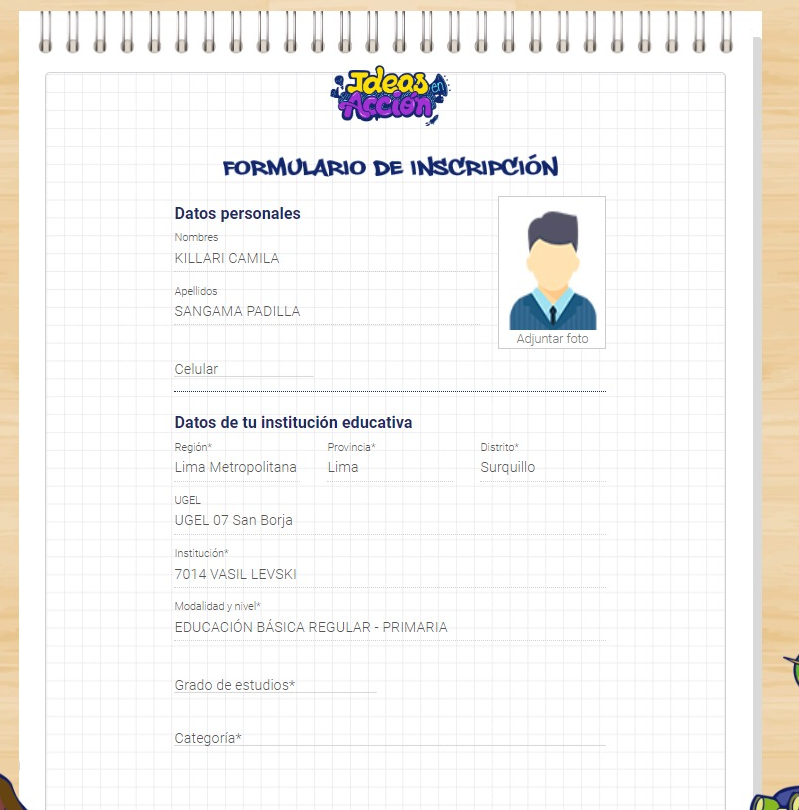 Docente asesor y cada estudiante del equipo
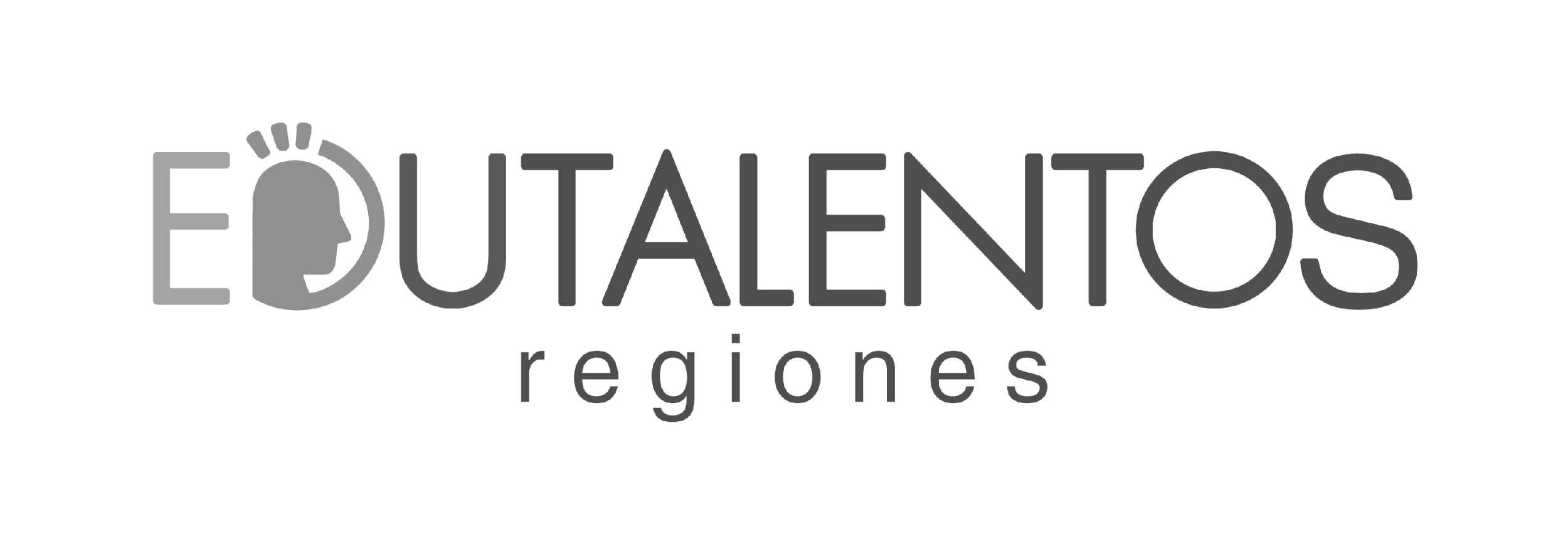 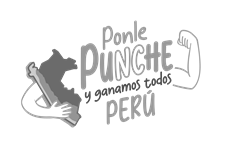 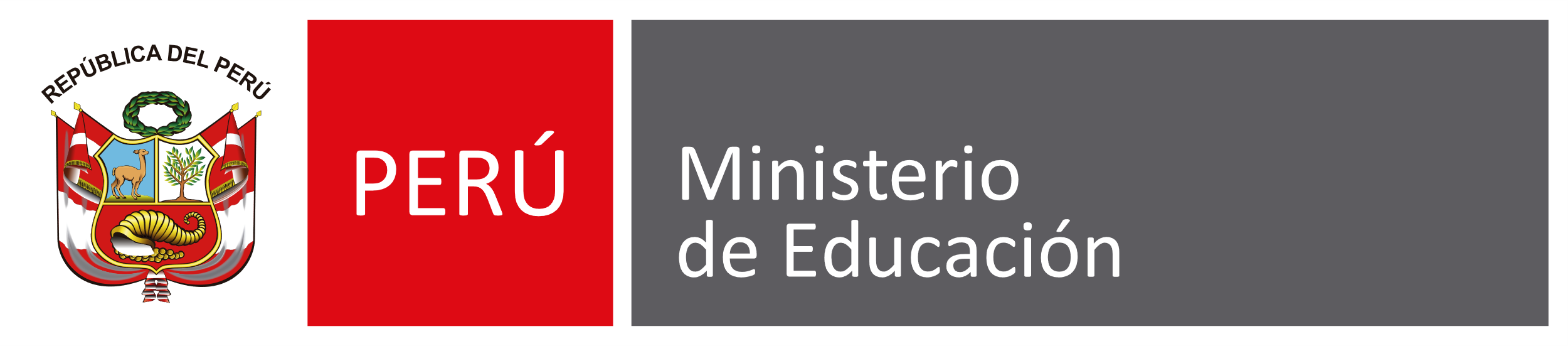 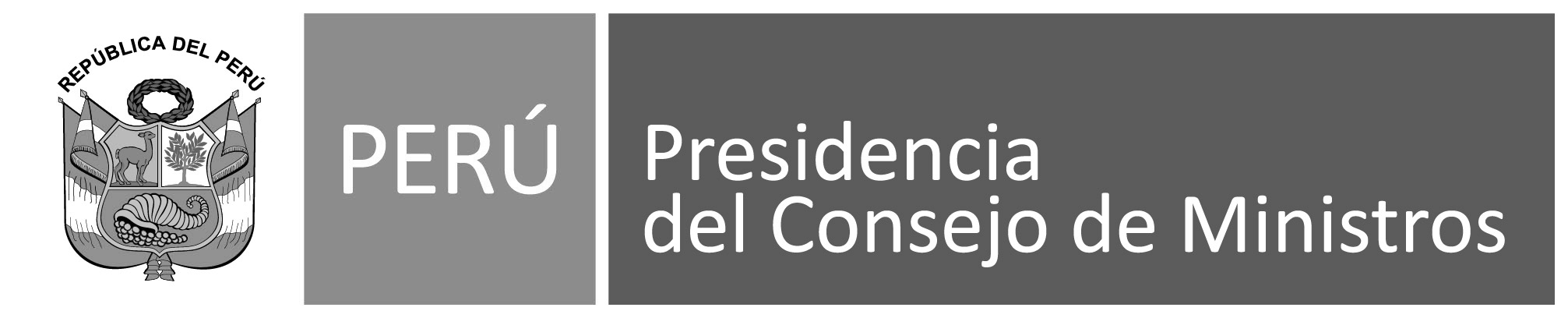 PASO 4: Regístrate y te aparecerá la siguiente ventana de tu registro individual
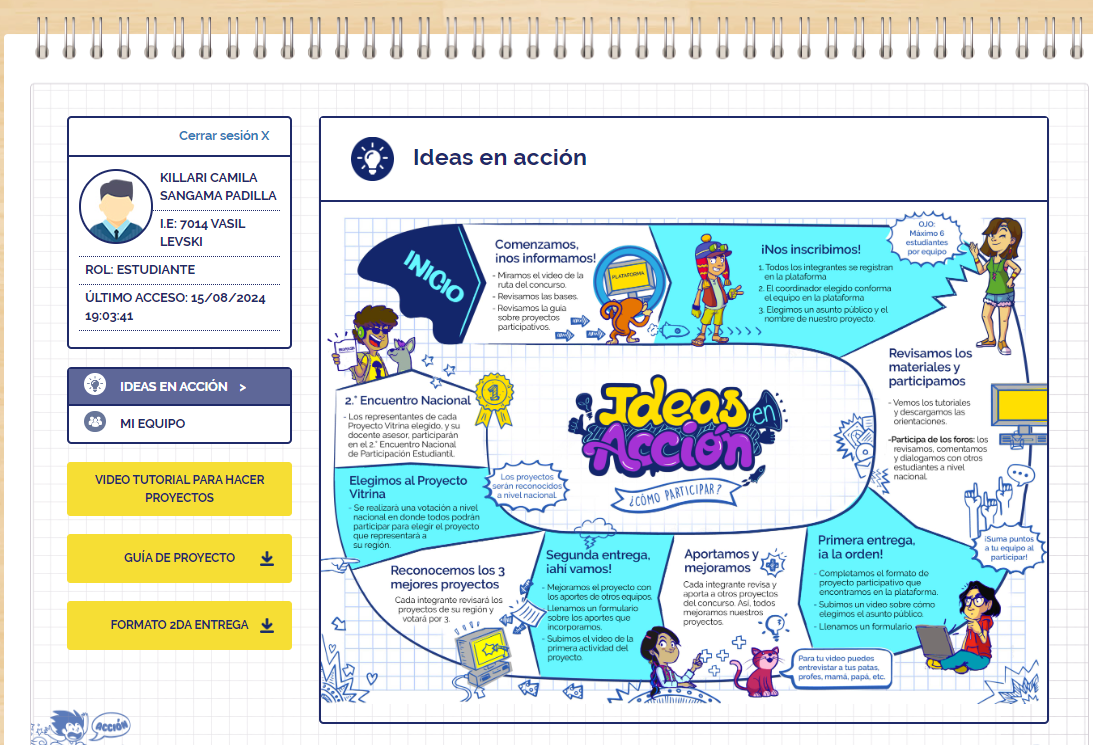 Docente asesor y cada estudiante del equipo
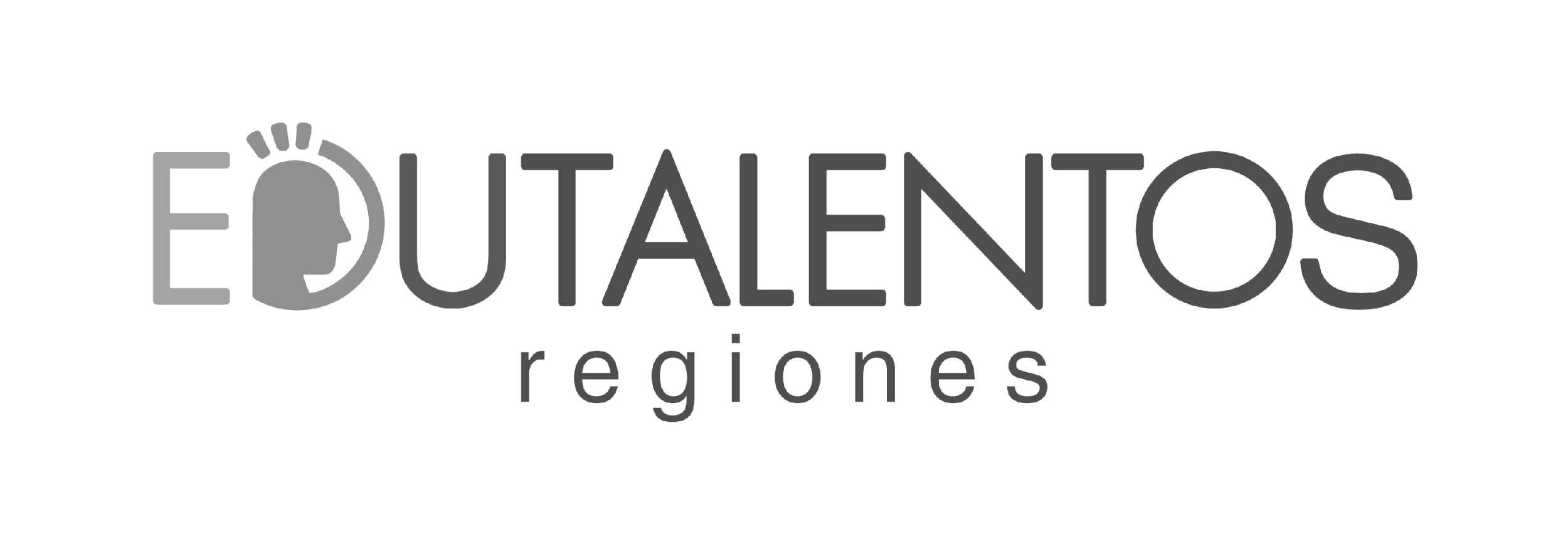 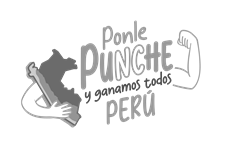 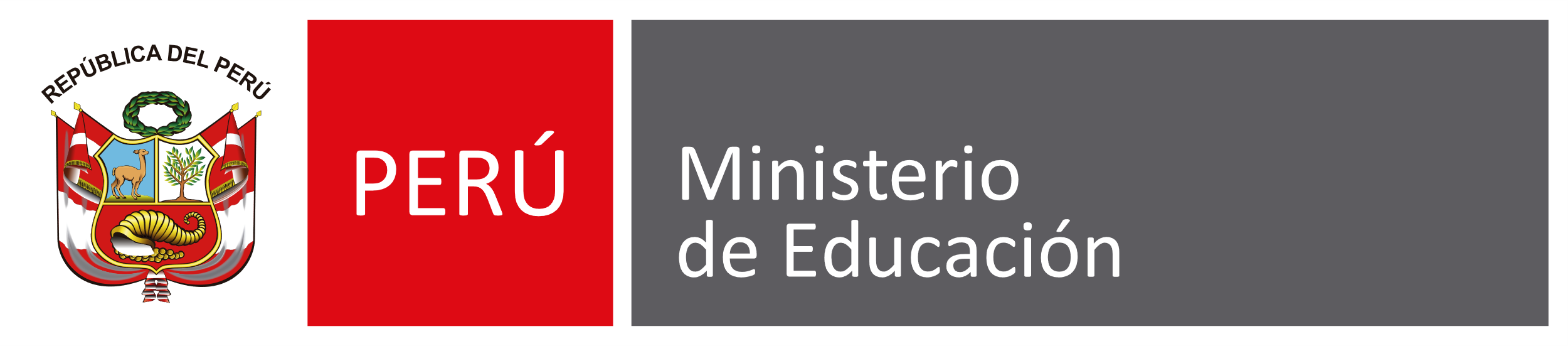 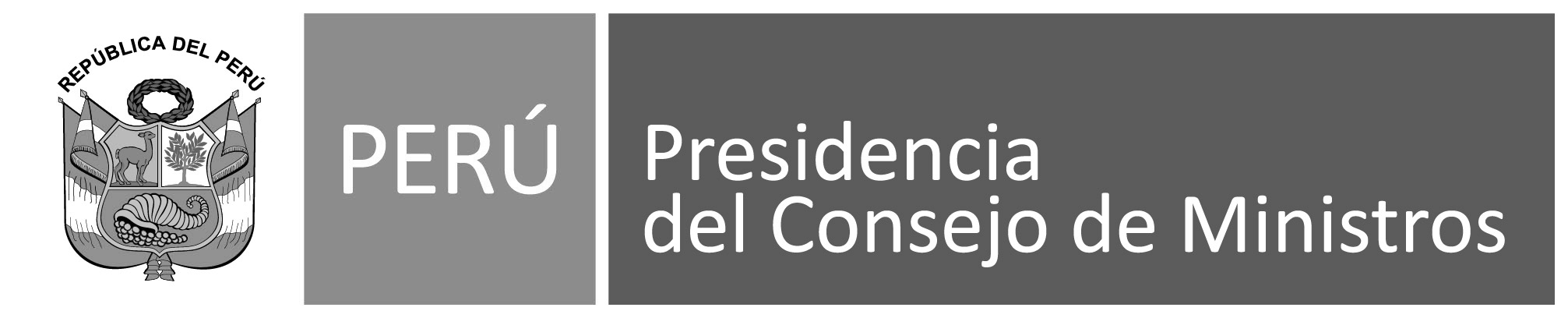 PASO 5: Se hace click en la sección de “MI EQUIPO”
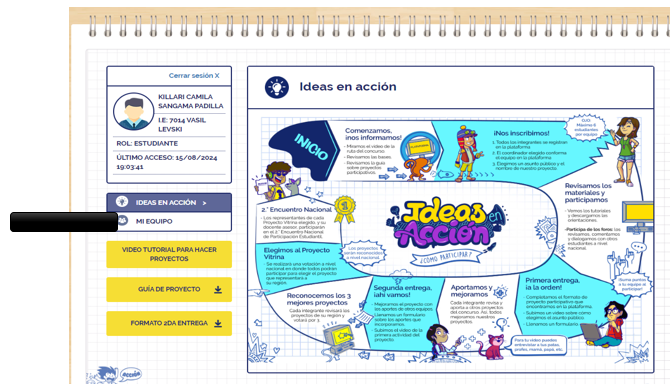 El coordinador del equipo (estudiante), acompañado por el docente asesor
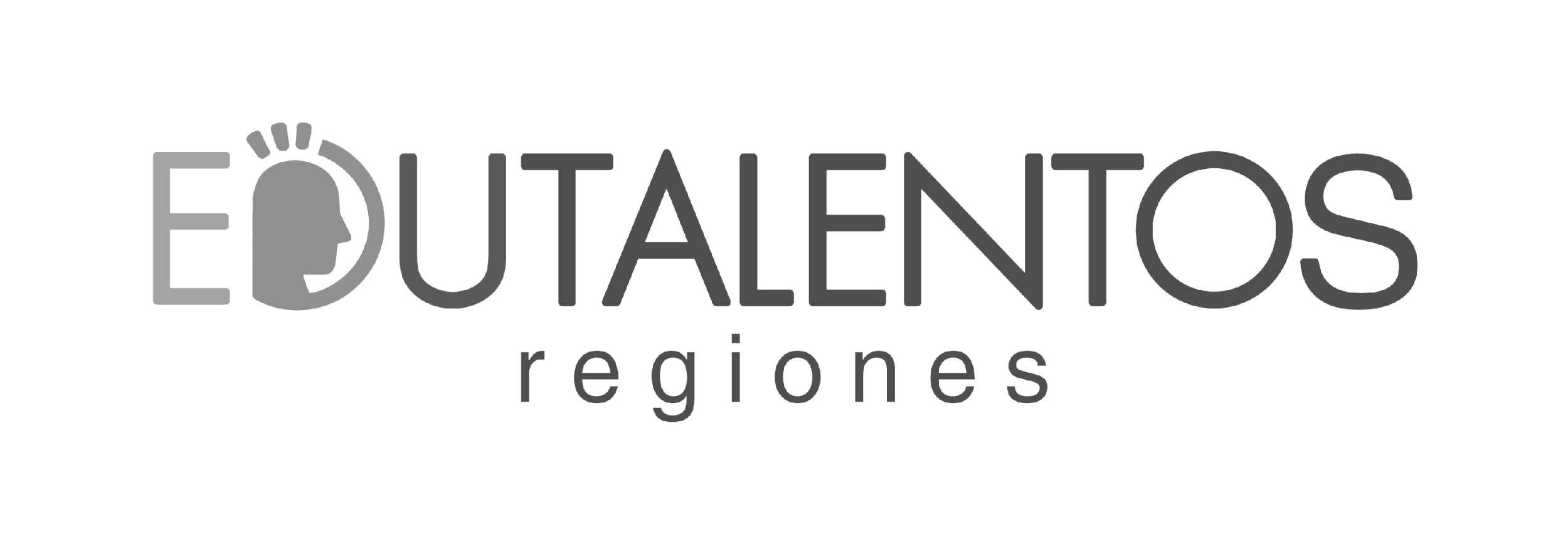 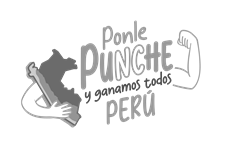 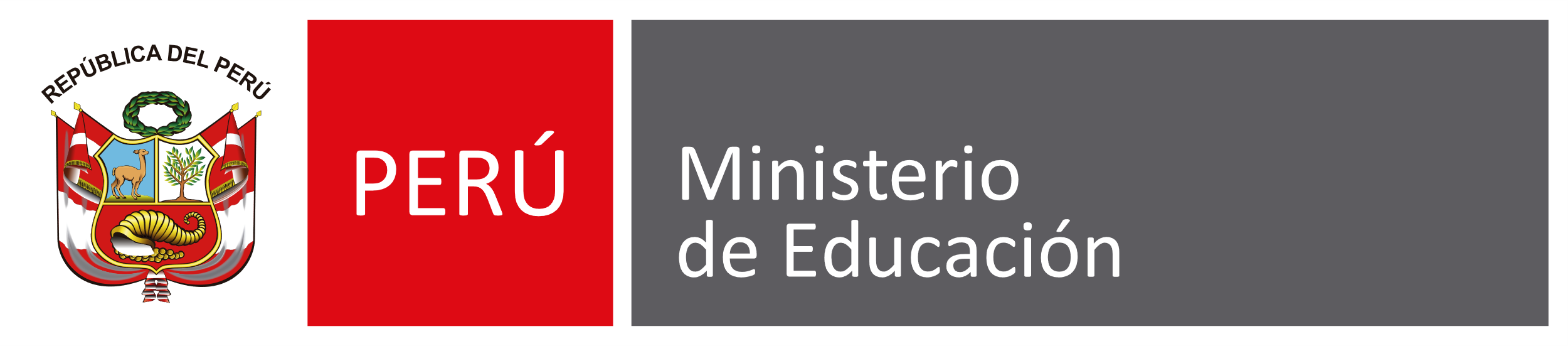 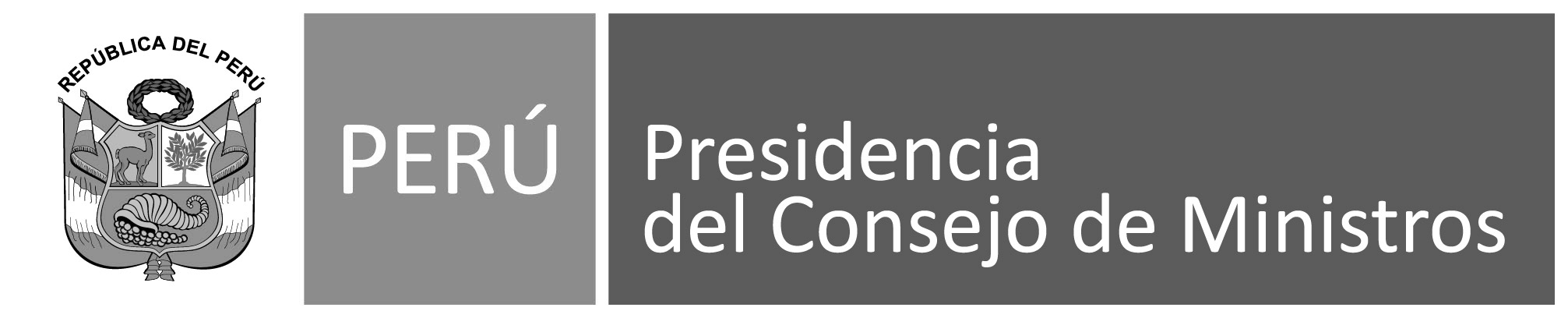 PASO 6: Haz click en “CREA TU EQUIPO”
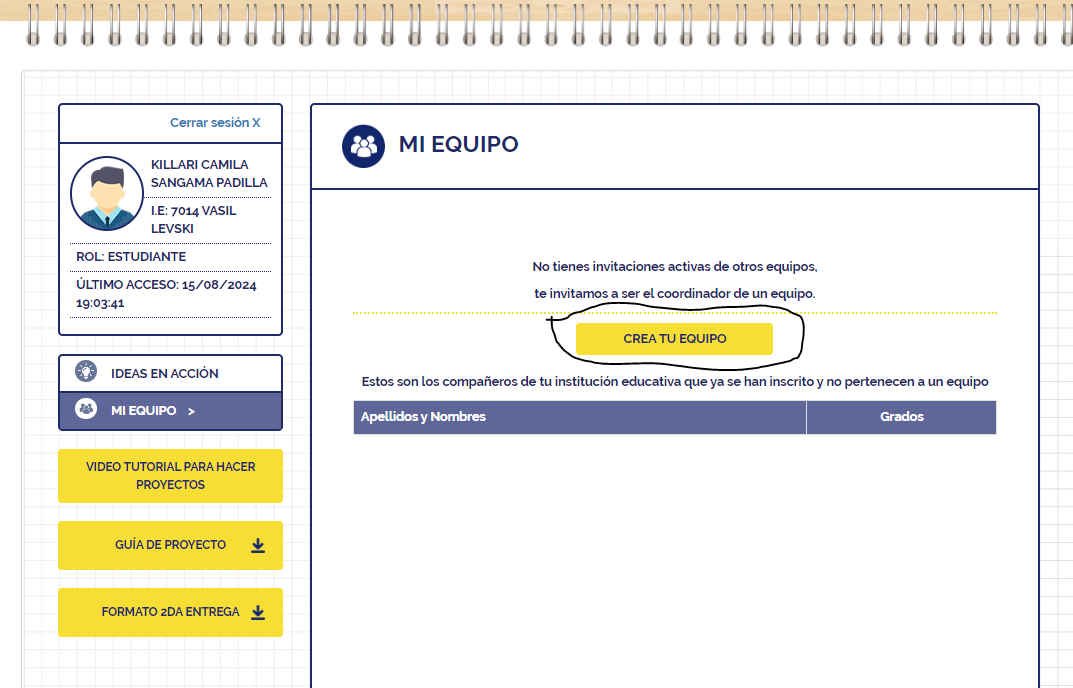 El coordinador del equipo (estudiante), acompañado por el docente asesor
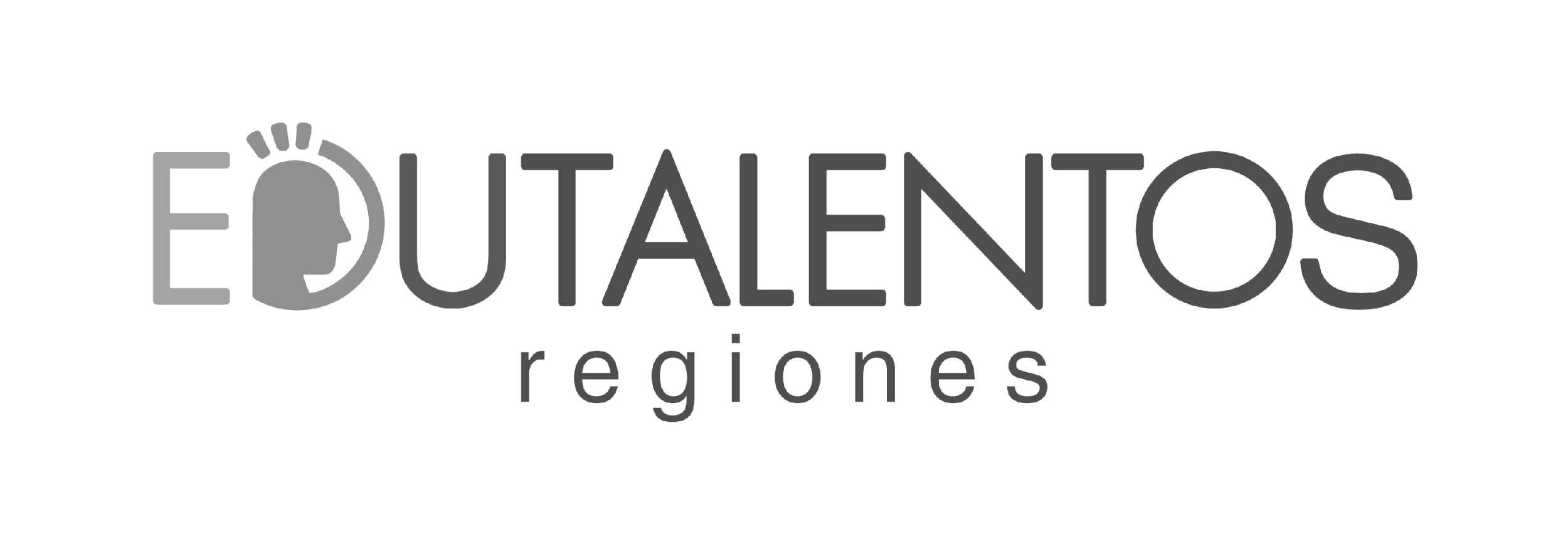 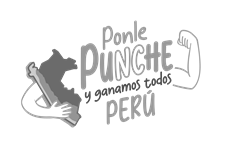 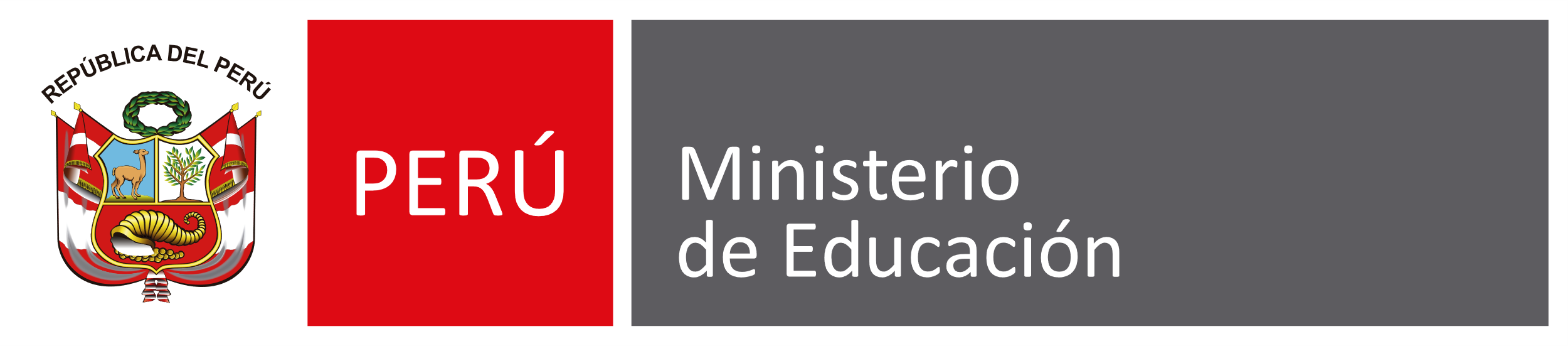 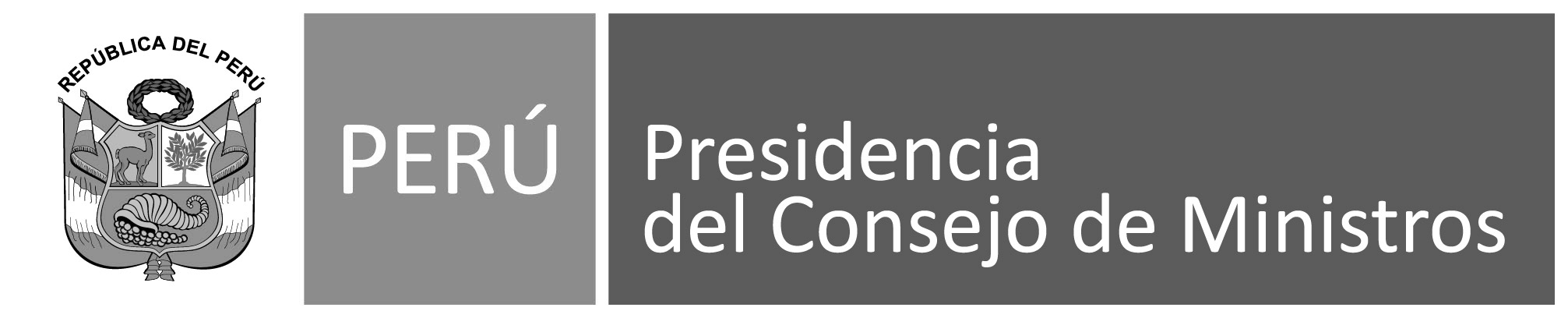 PASO 7: Completa la información de la ventana (Nombre del equipo, breve descripción, categoría y asunto público) y envía la invitación a los integrantes de tu equipo (estudiantes y docentes)
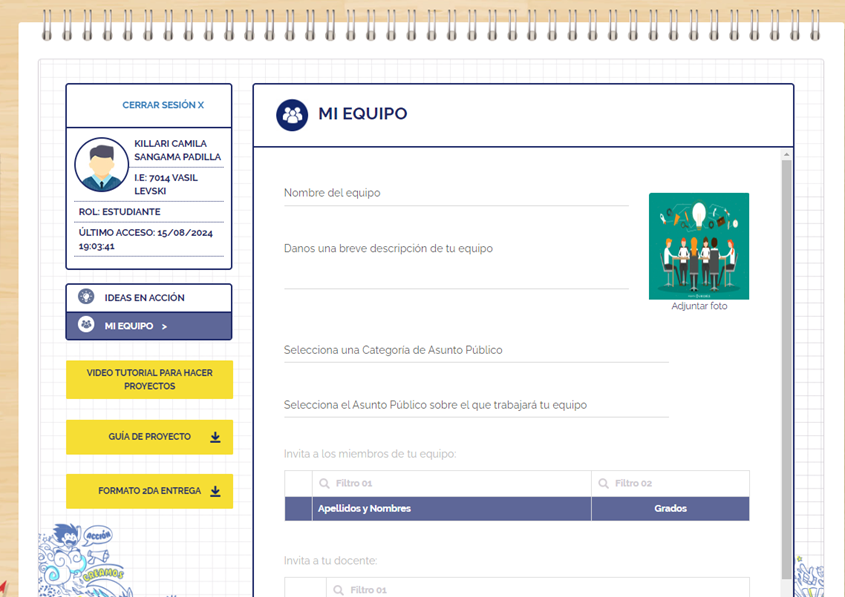 El coordinador del equipo (estudiante), acompañado por el docente asesor
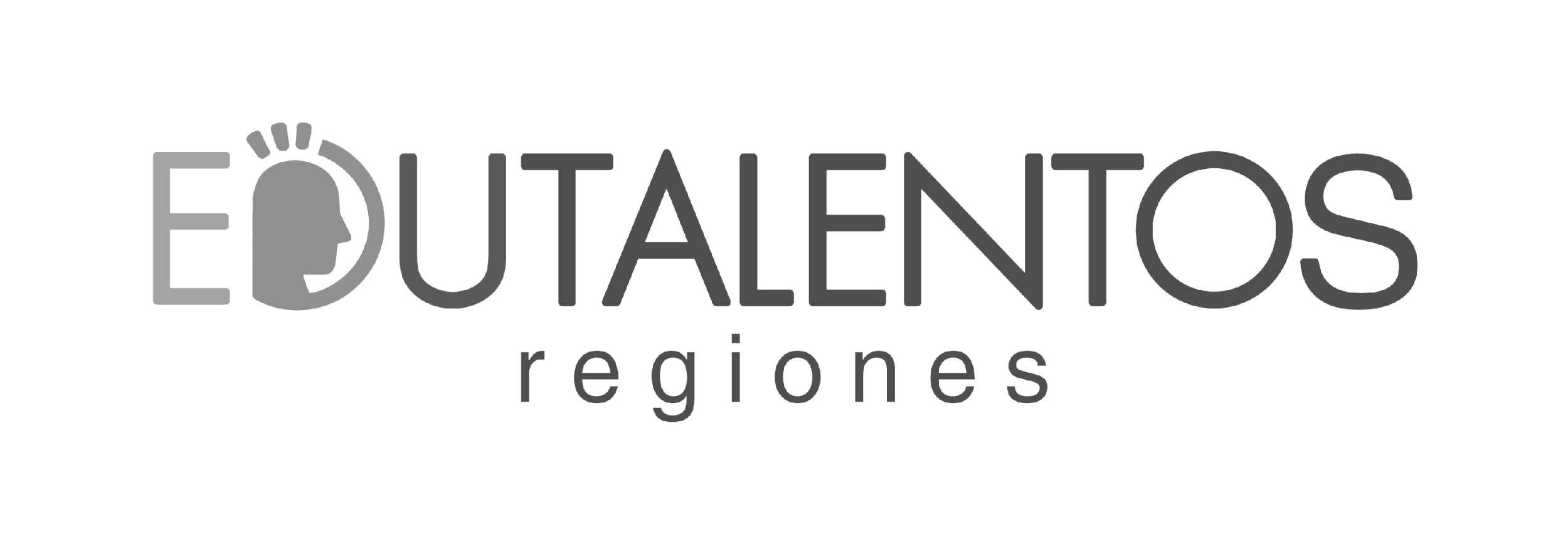 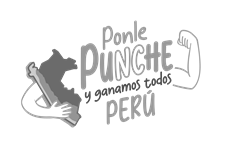 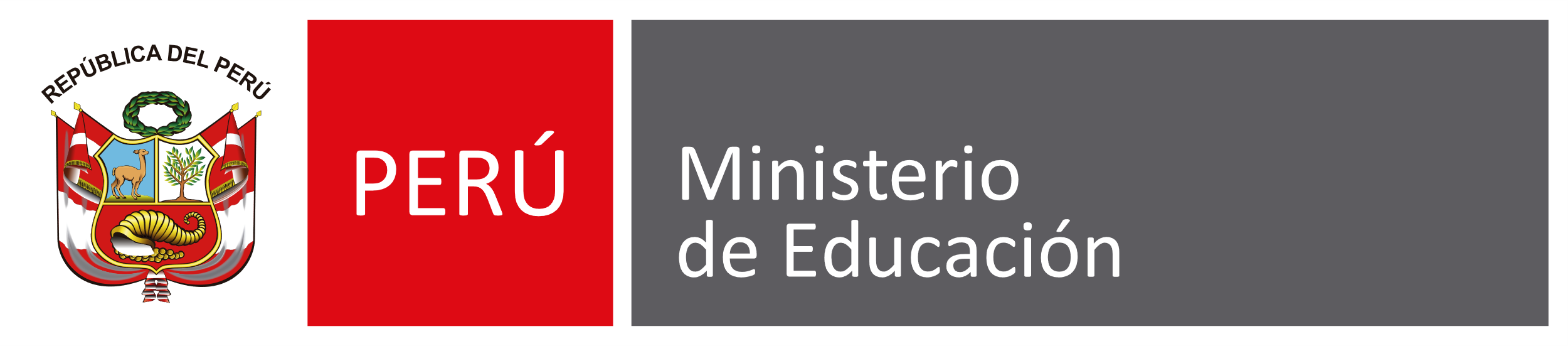 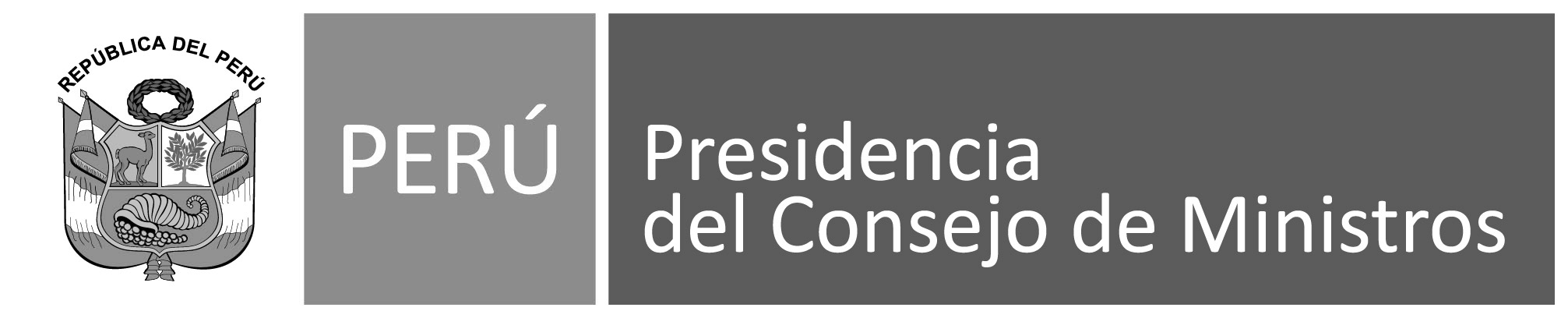 PASO 8: Cada integrante, incluido el docente, ingresa a la plataforma con su correo y contraseña para aceptar la invitación del coordinador del equipo, haciendo click en el check de color verde.
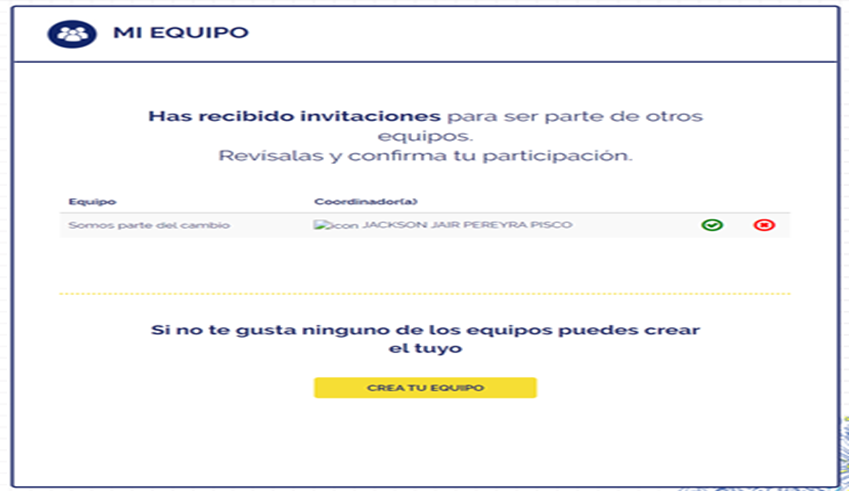 Docente asesor y cada estudiante del equipo
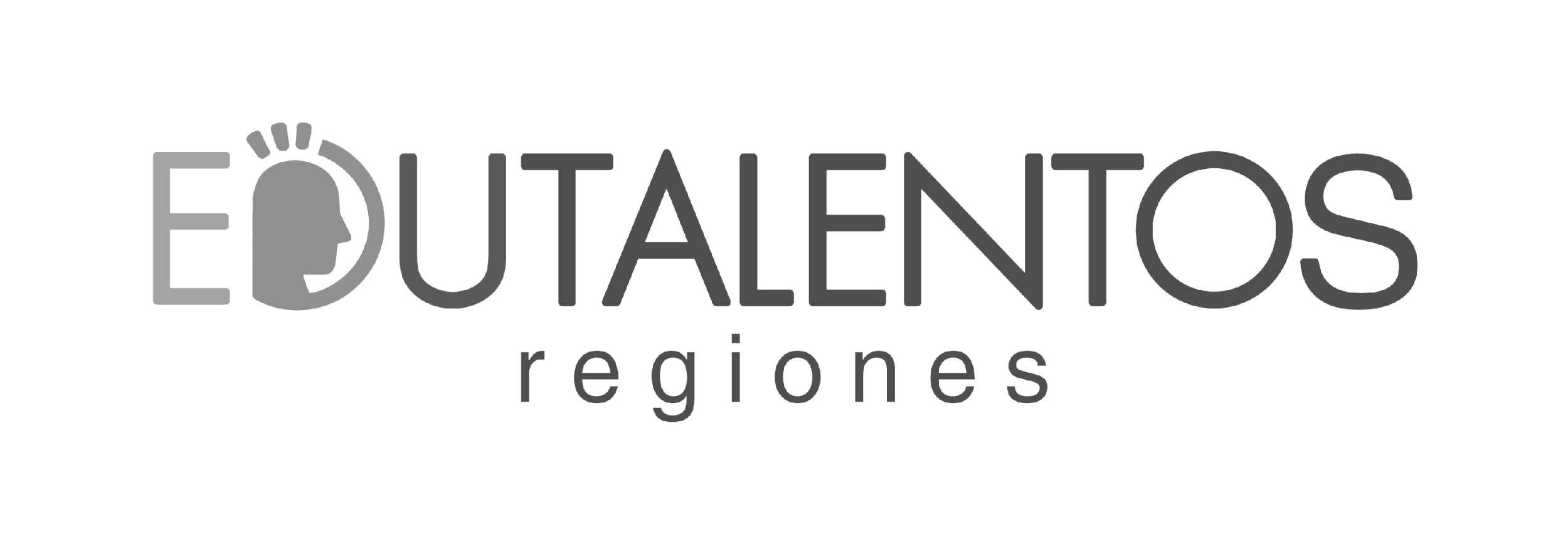 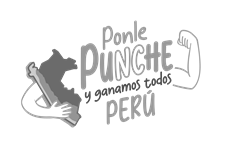 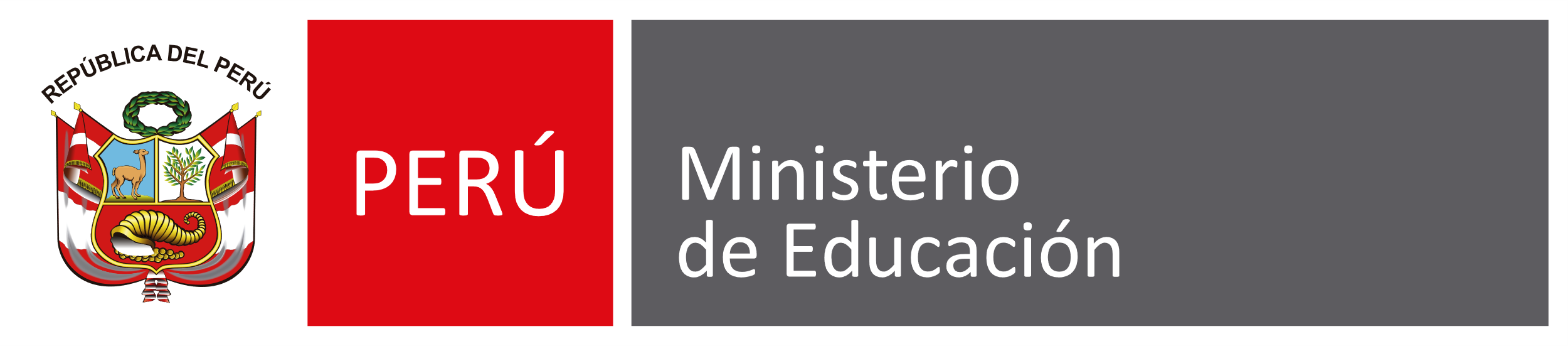 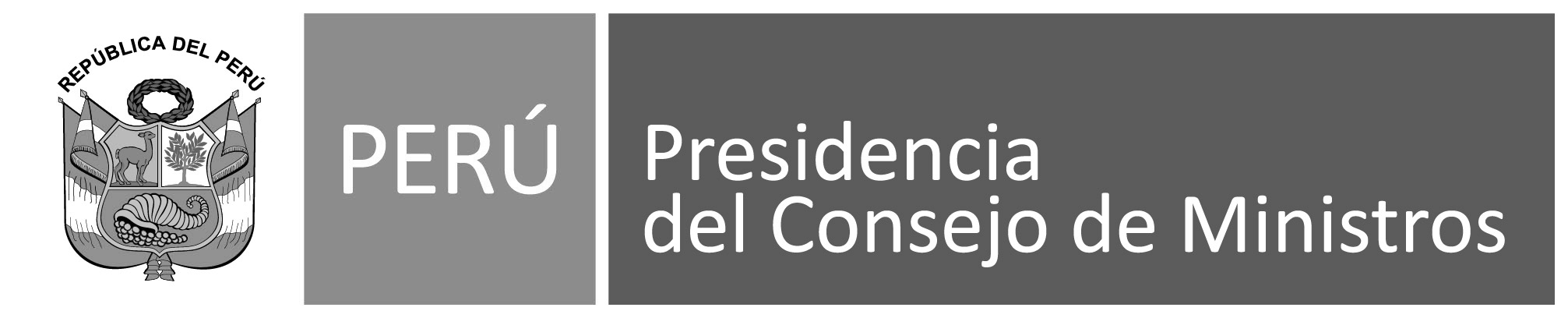 PASO 9: El coordinador del equipo (estudiante) vuelve a ingresar a la plataforma y hace click en la sección “MI EQUIPO” y asigna al reportero TEC y hace el último click en “FINALIZAR REGISTRO”.
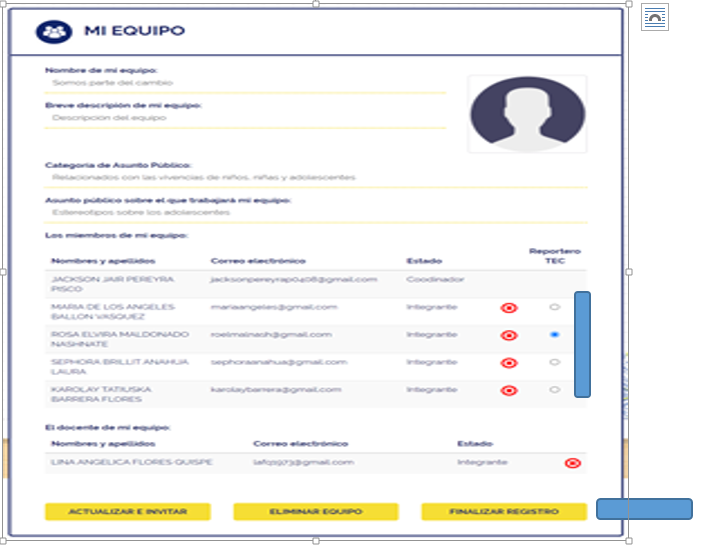 El coordinador del equipo (estudiante), acompañado por el docente asesor
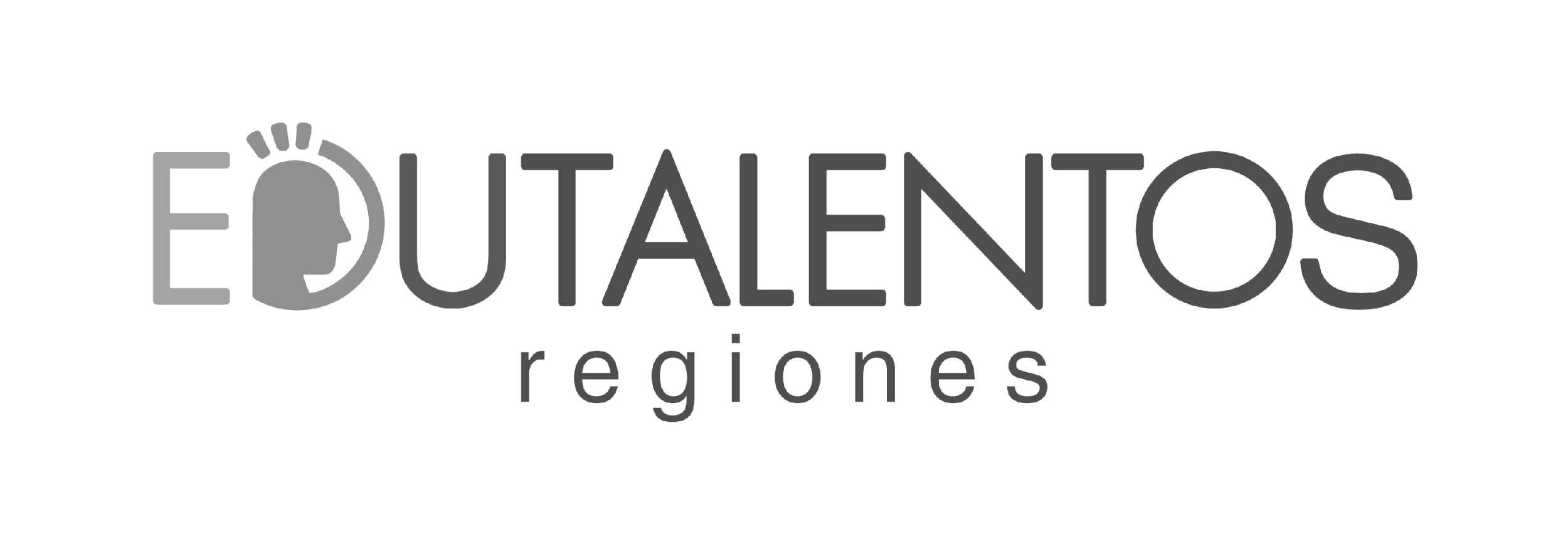 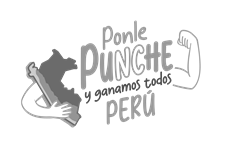 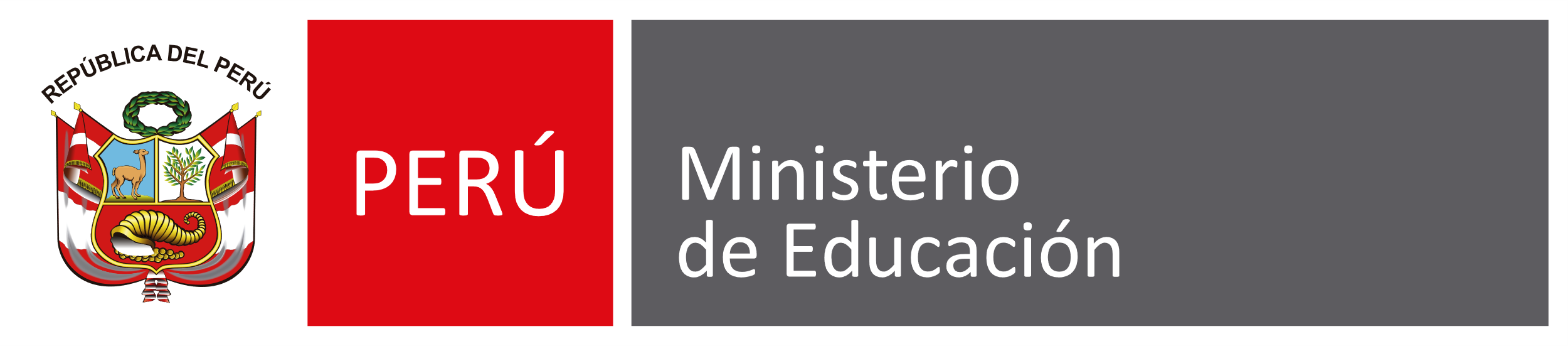 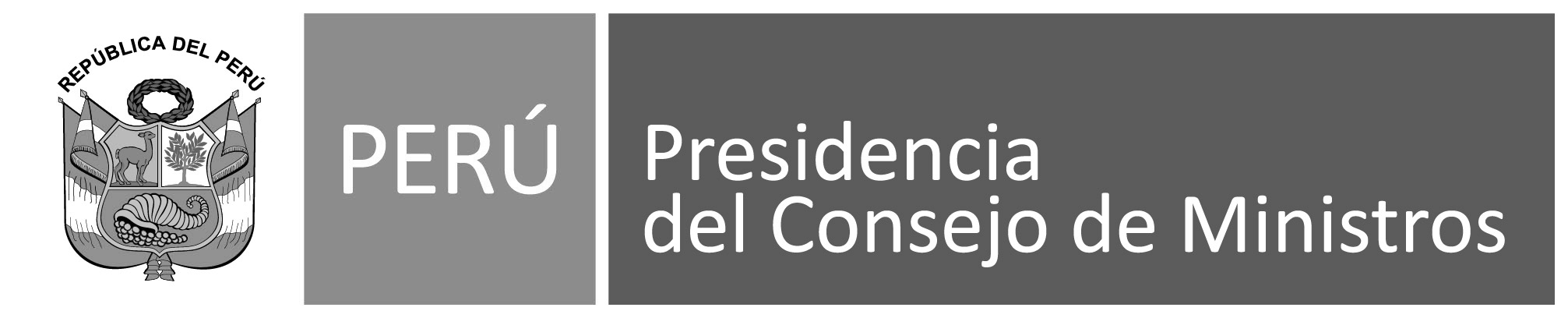 Recuerda que el proceso finaliza cuando aparezca la siguiente pantalla de conformación del equipo.
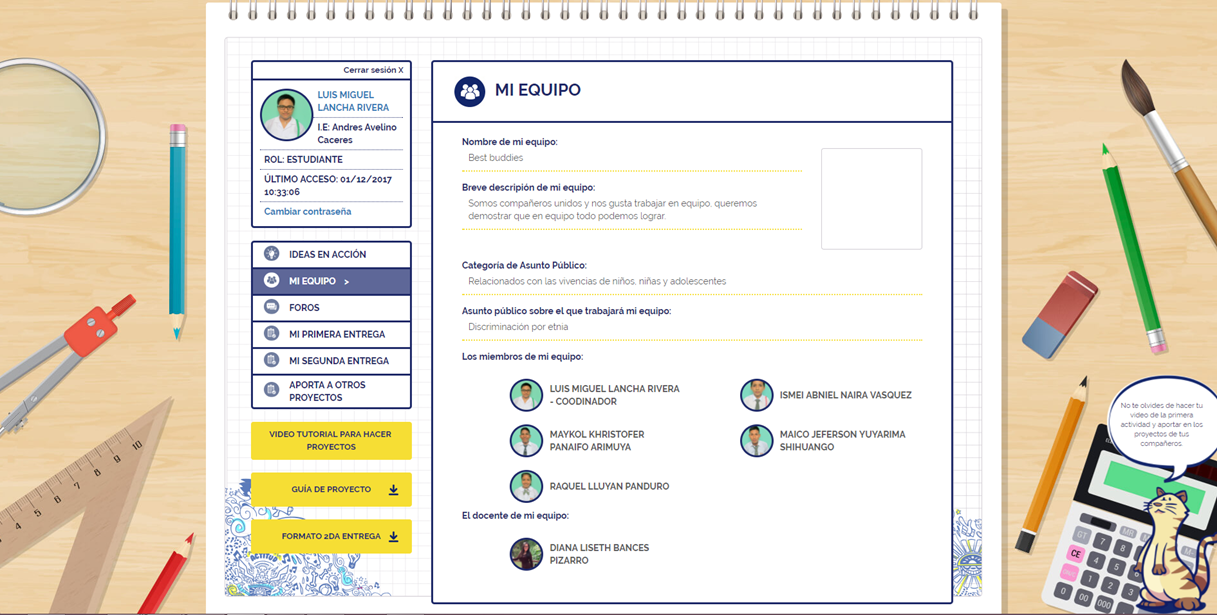 ¡Ya estás listo para iniciar con el siguiente paso: FOROS!
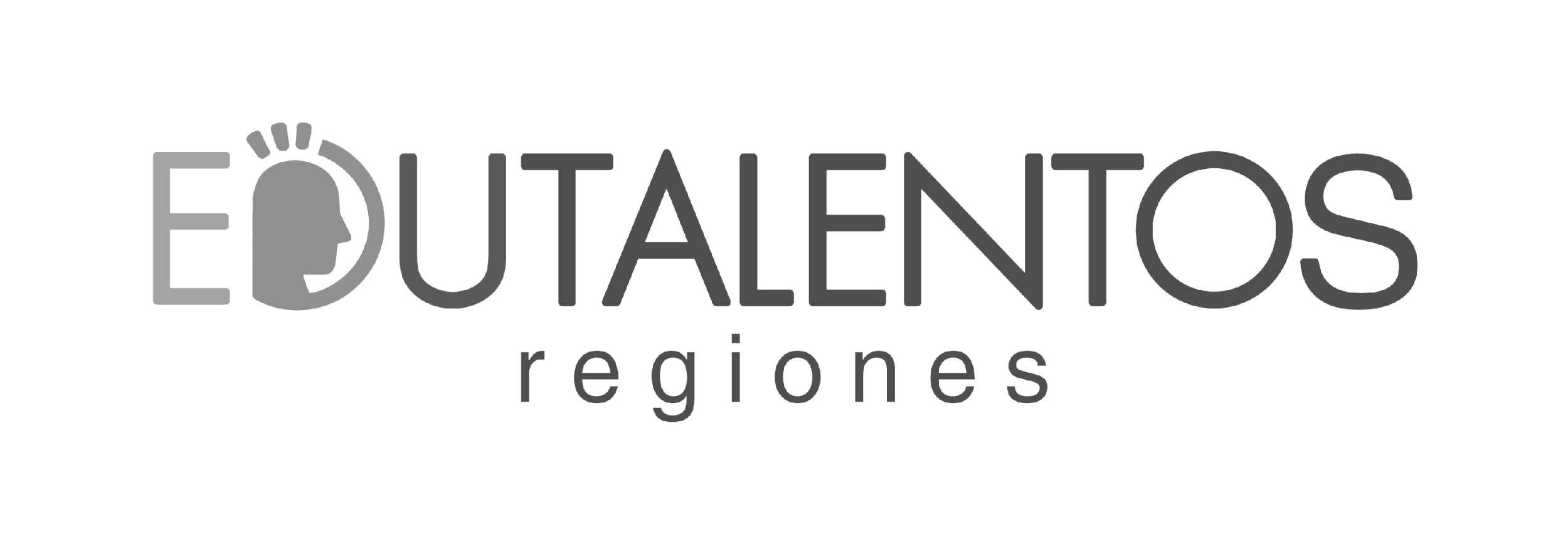 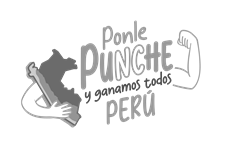 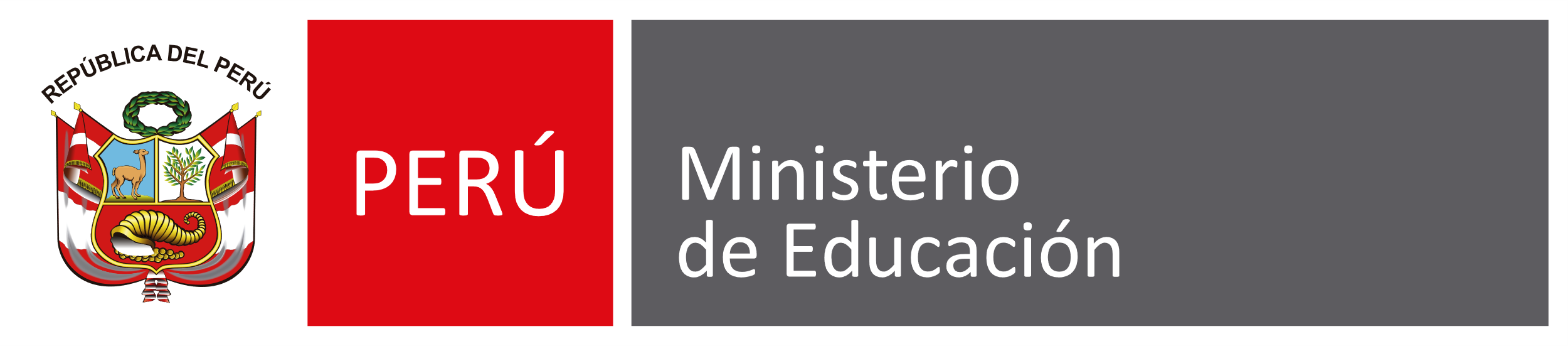 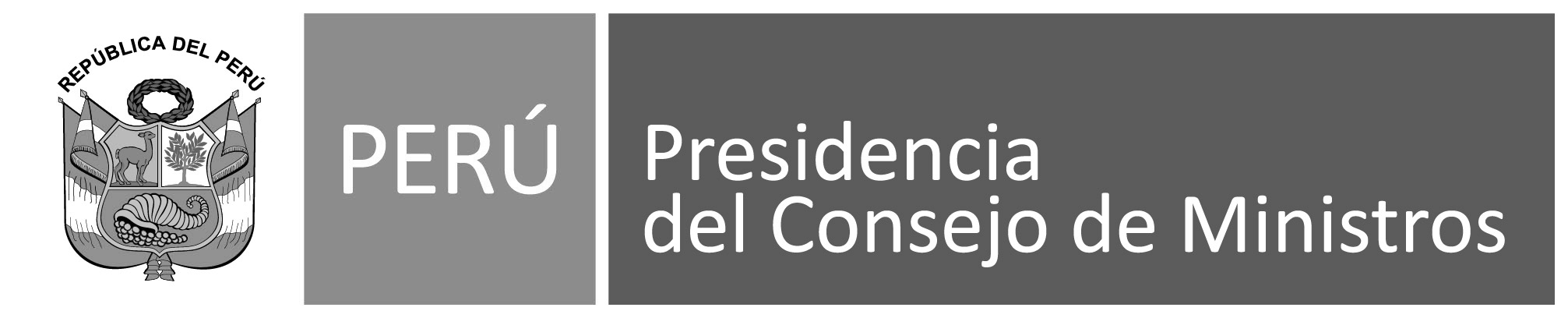 Se resuelven consultas
Nº 5
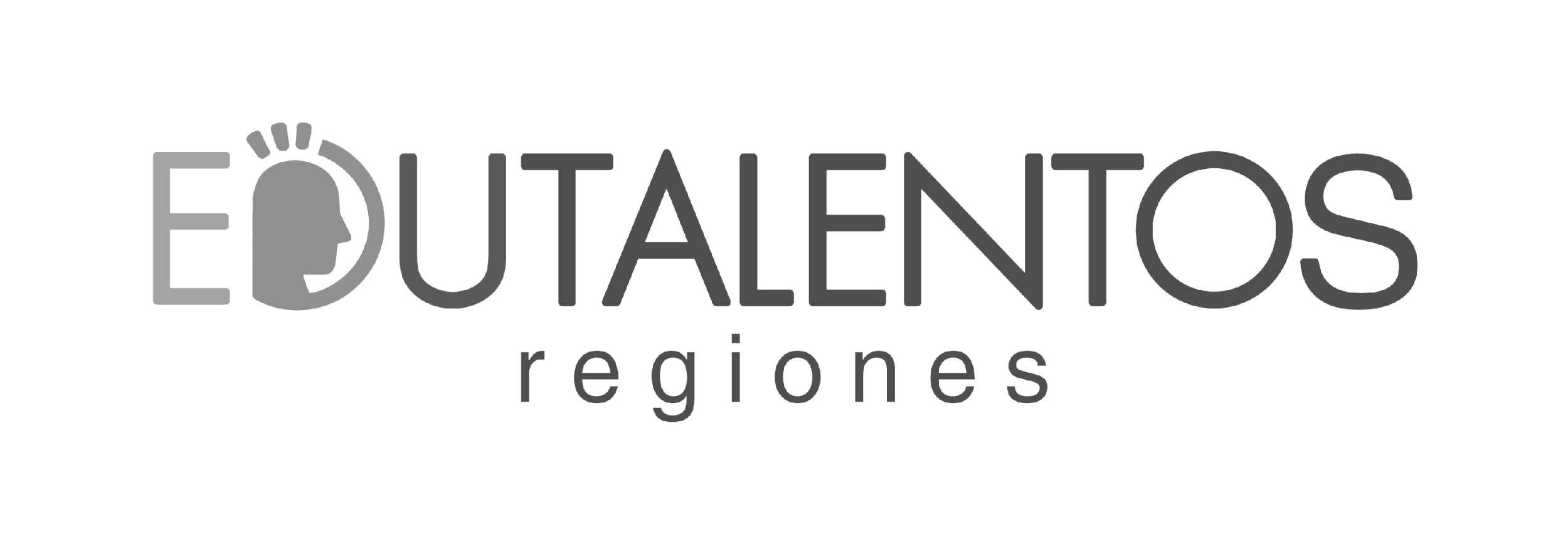 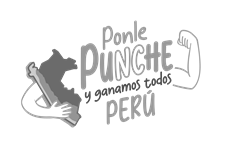 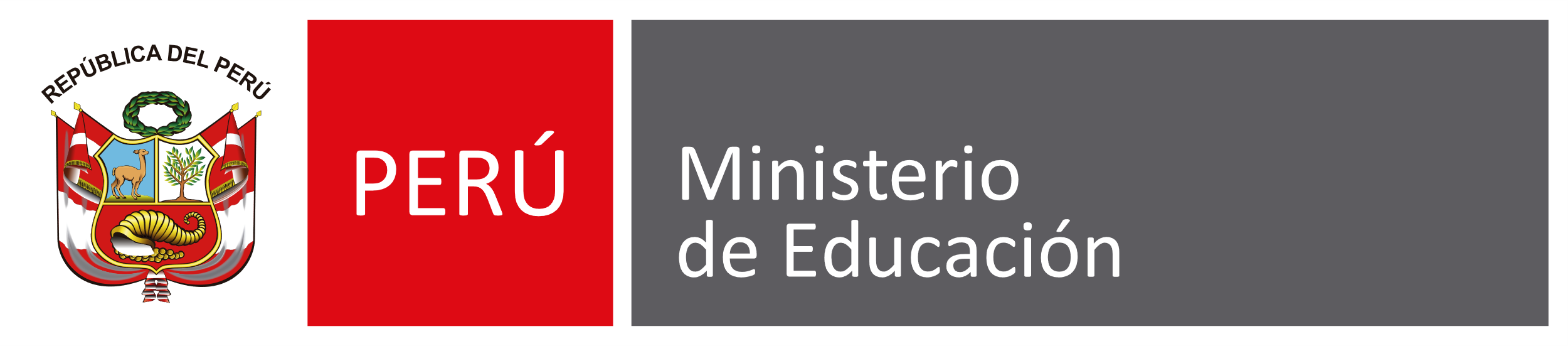 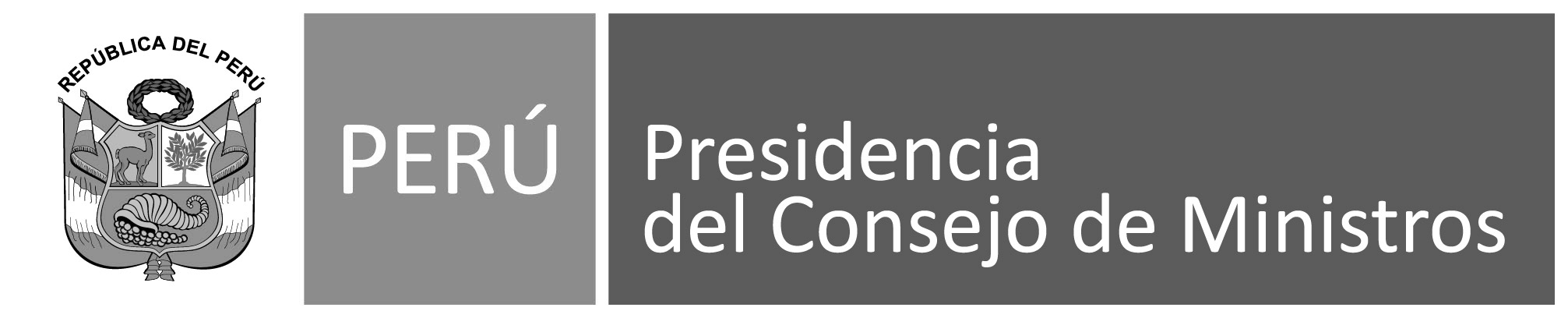 Soporte para el registro y acompañamiento
Si los equipos conformados, requieren apoyo en la inscripción en la plataforma del concurso, pueden completar el formato y remitirlo al siguiente correo dsangama@minedu.gob.pe, quien se estará contactando para brindar soporte. 

Link del formato: https://docs.google.com/document/d/1HYIxPcmCohpBOyBSSIN1c1JlEHdEkqe8/edit?usp=sharing&ouid=115854948933297277480&rtpof=true&sd=true
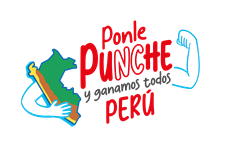 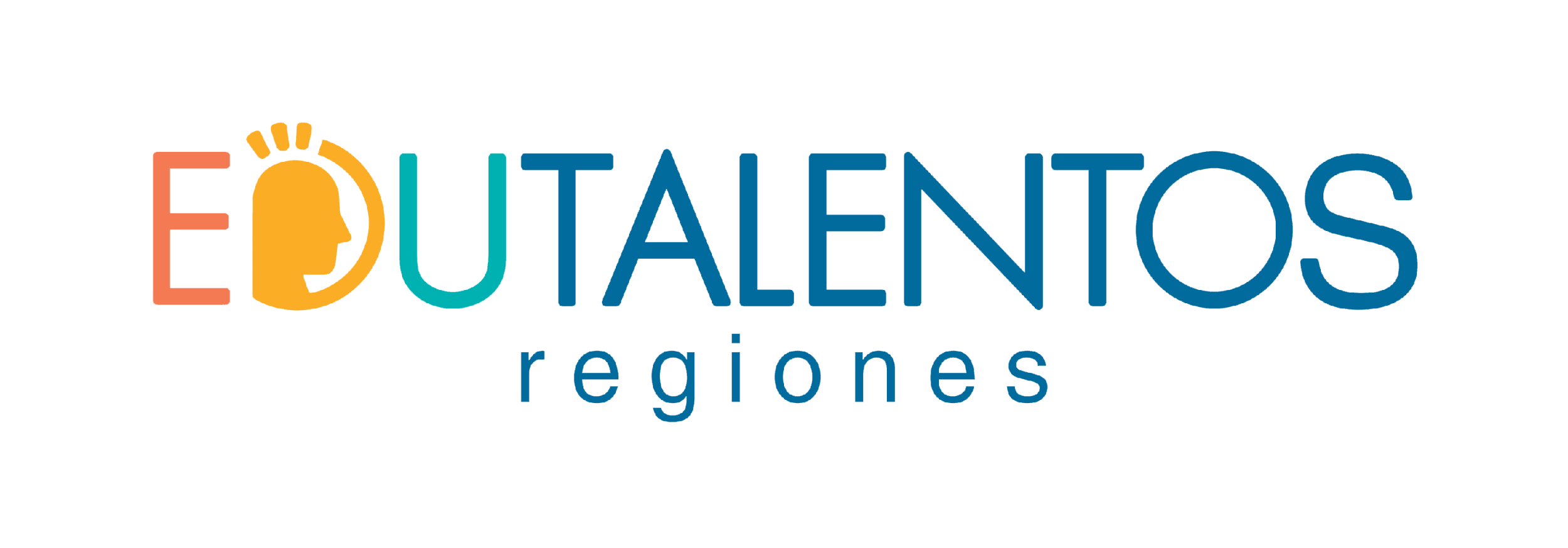 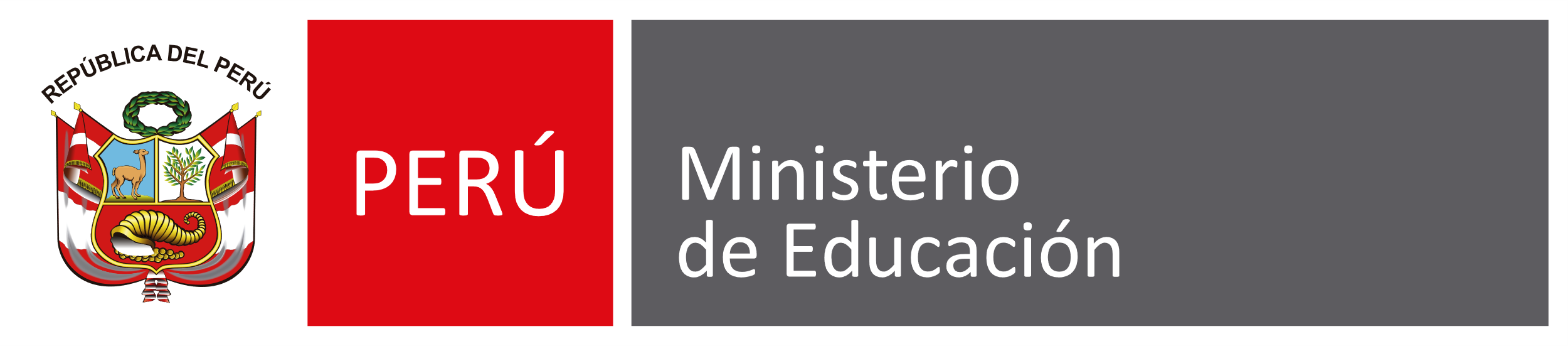 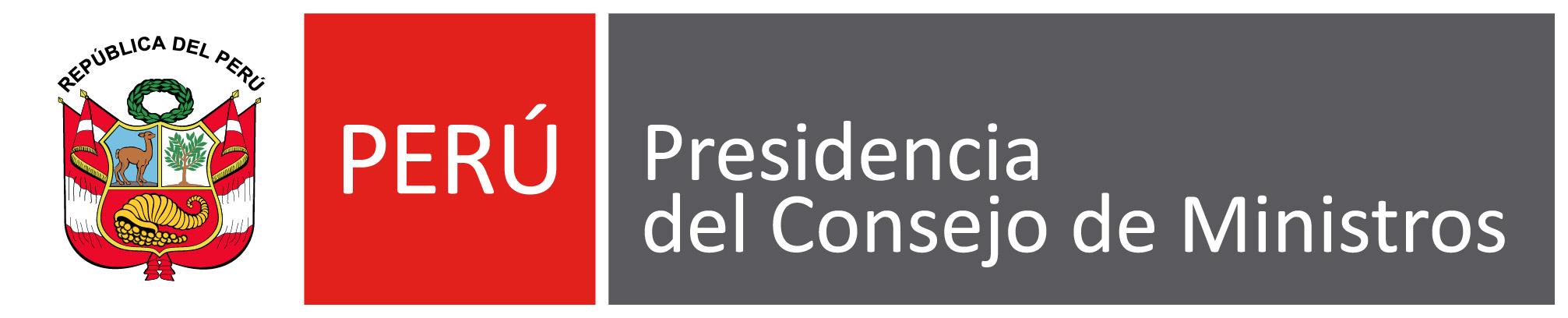 GRACIAS